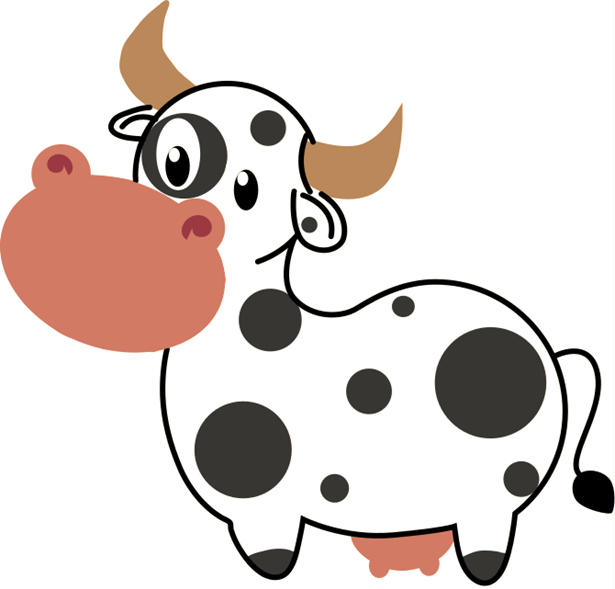 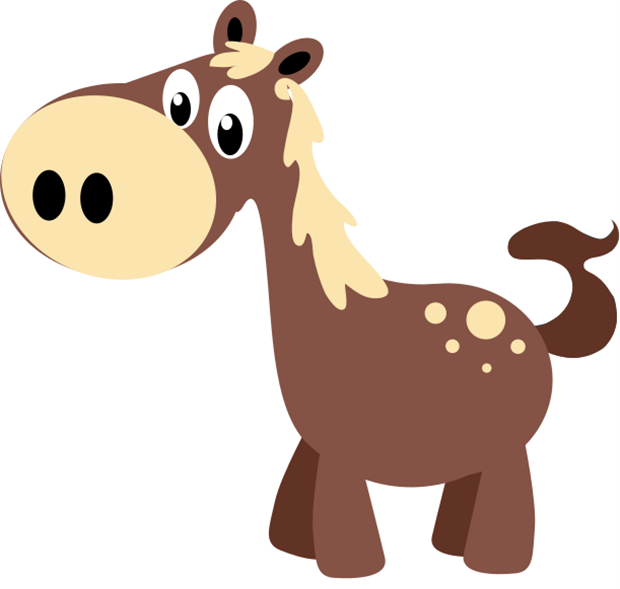 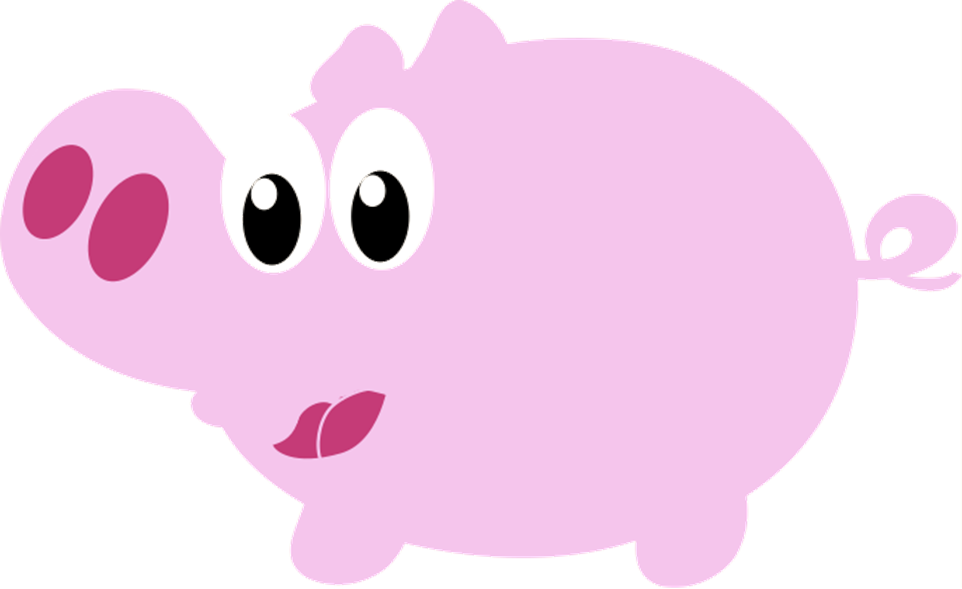 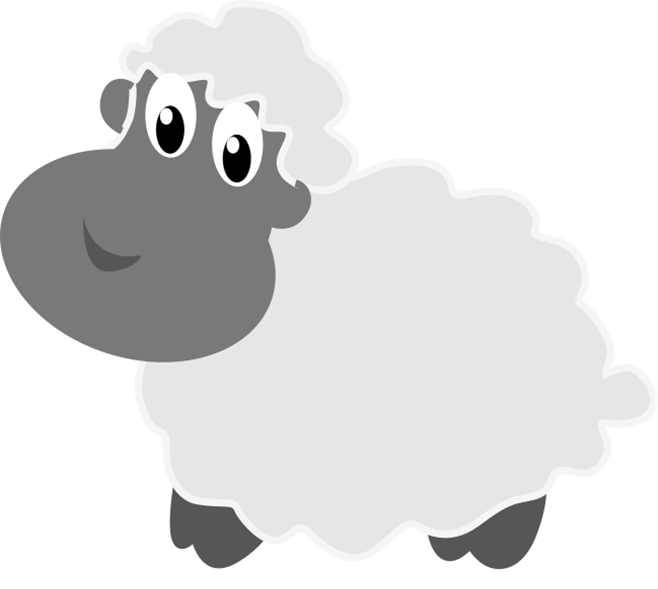 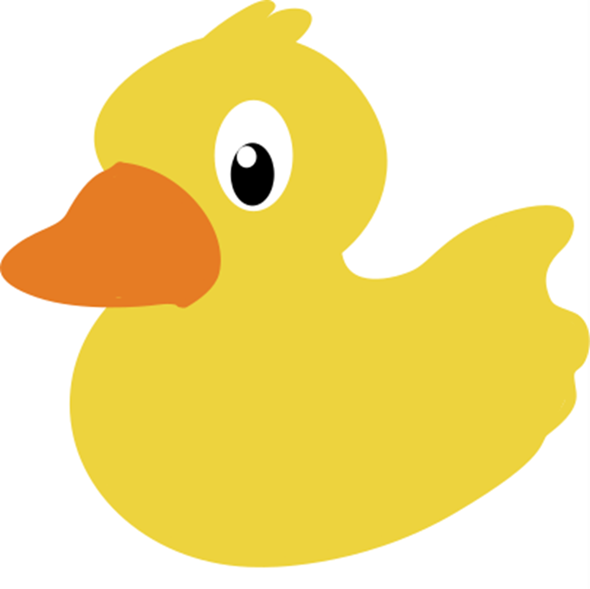 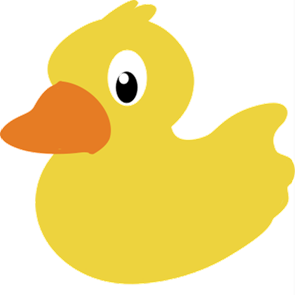 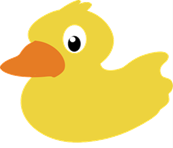 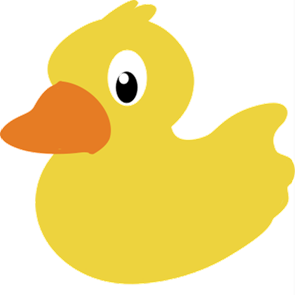 Farm animals
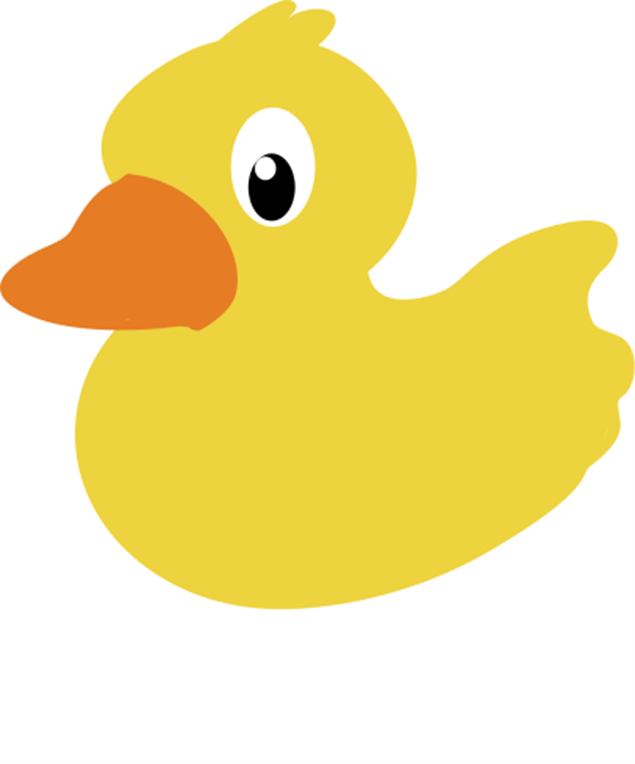 A DUCK
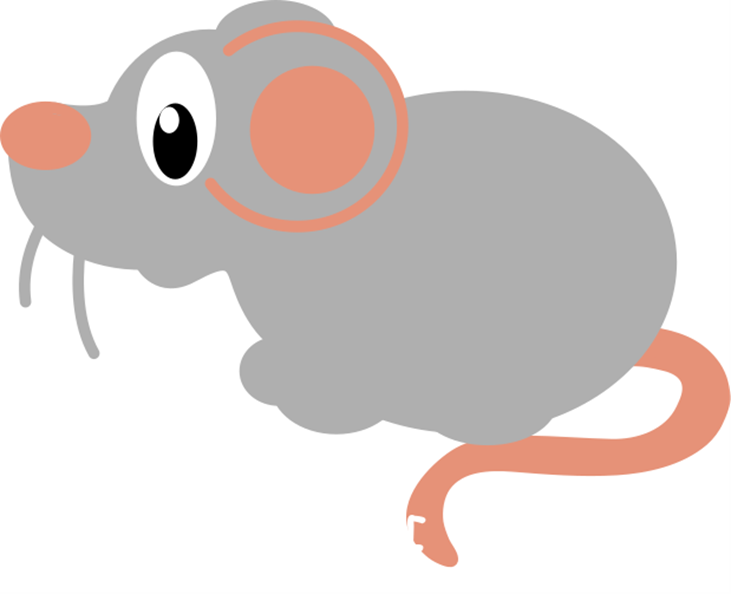 A MOUSE
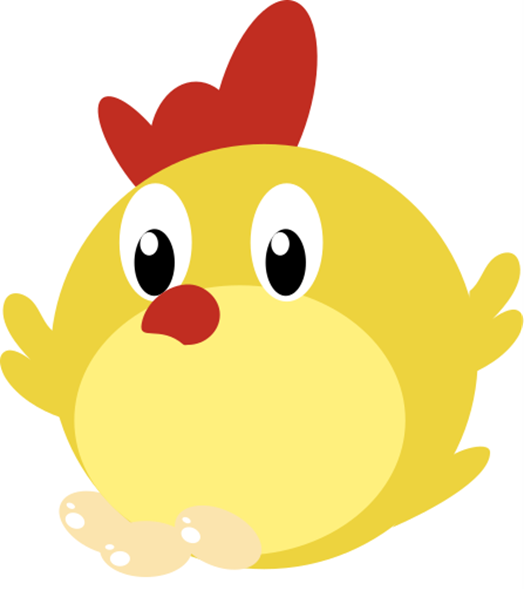 A CHICKEN
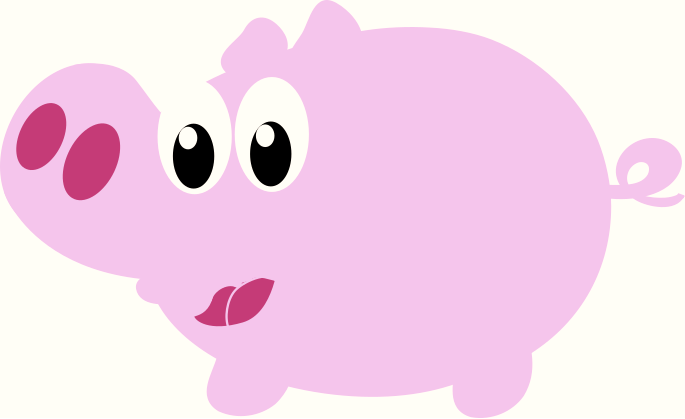 A PIG
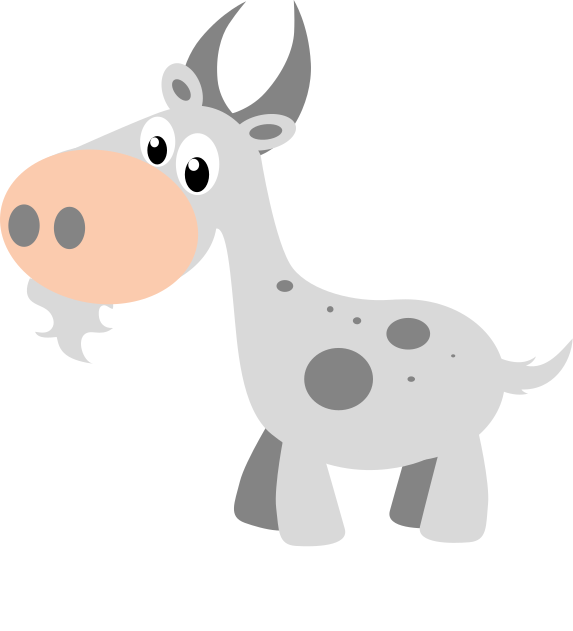 A GOAT
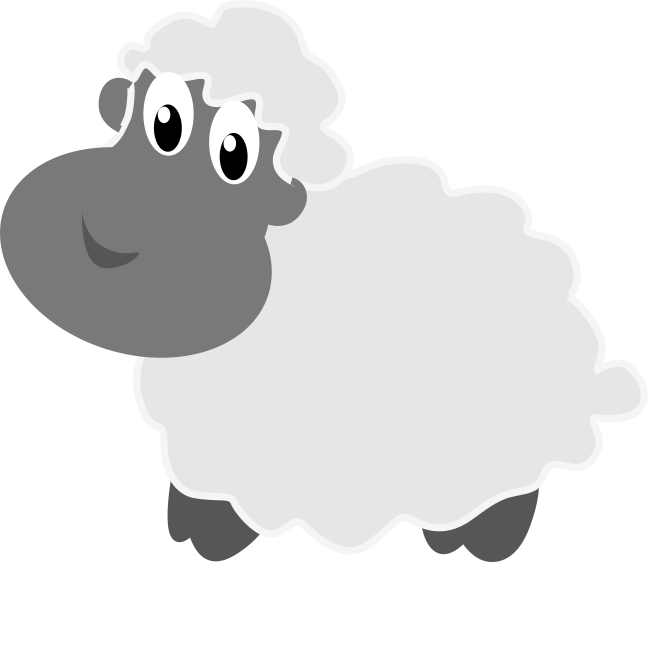 A SHEEP
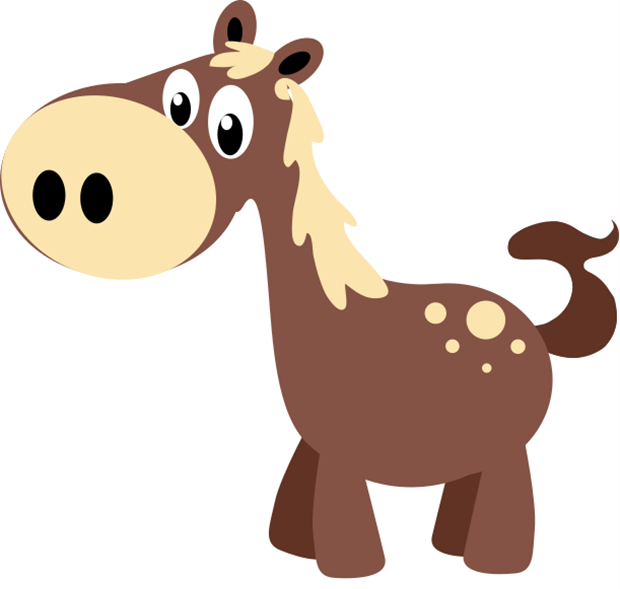 A HORSE
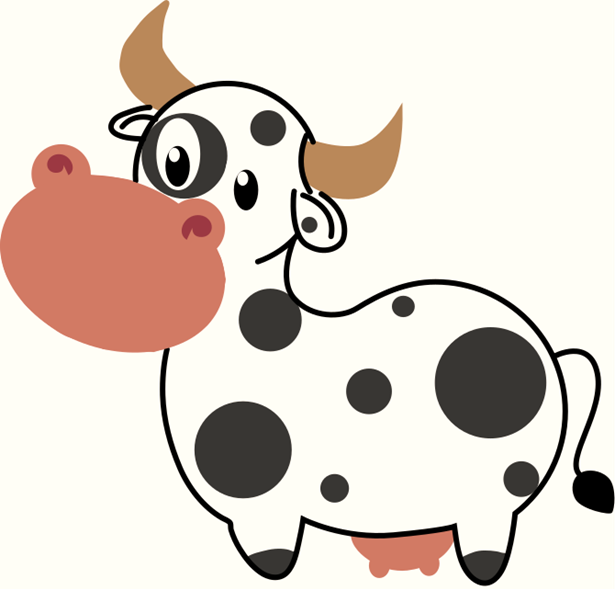 A COW
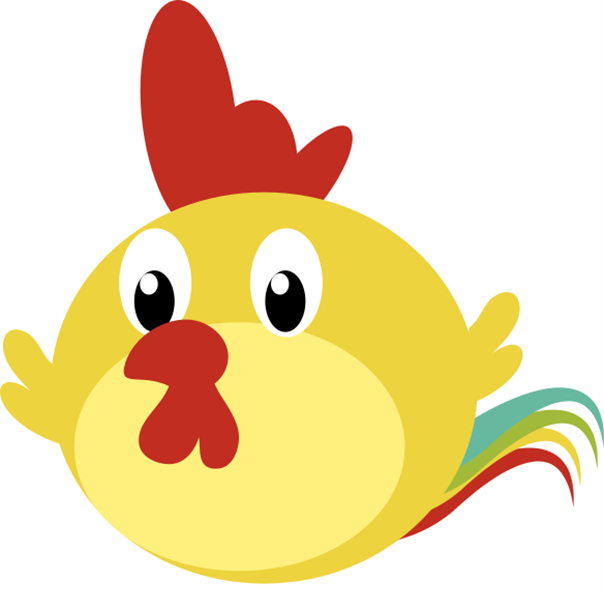 A ROOSTER
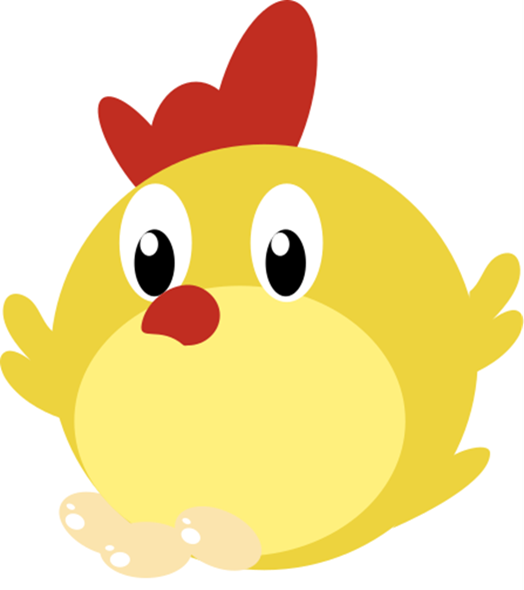 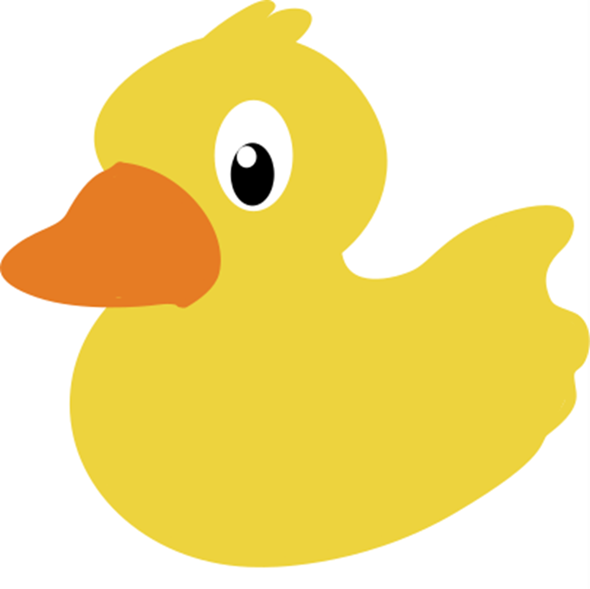 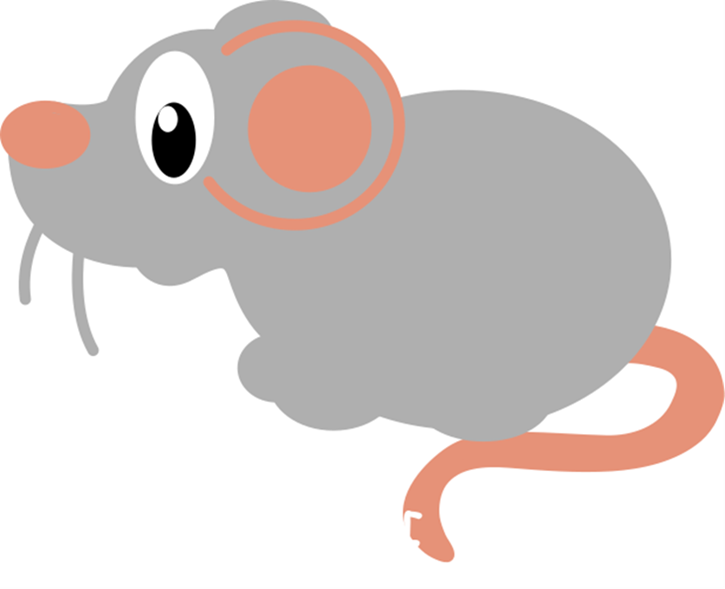 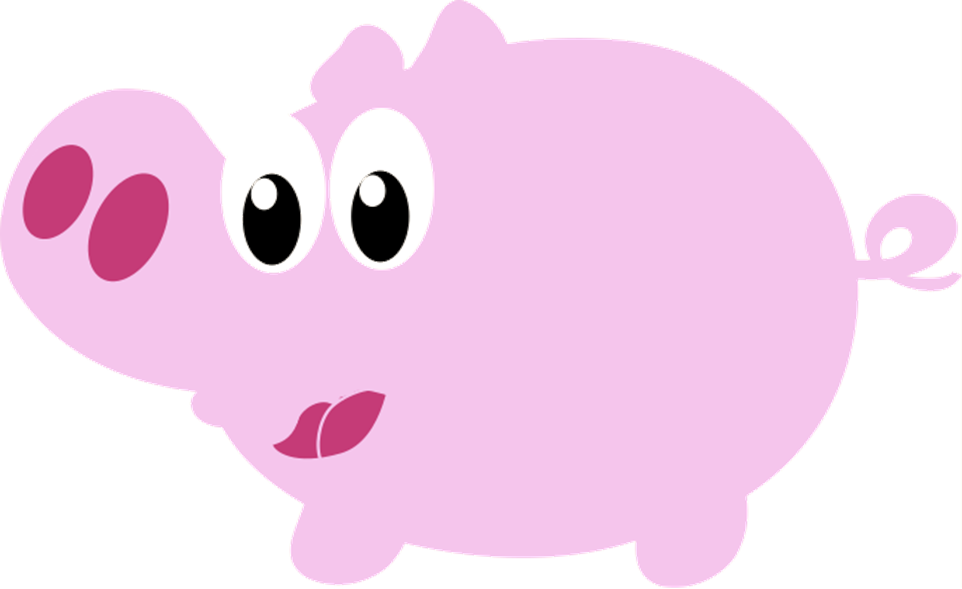 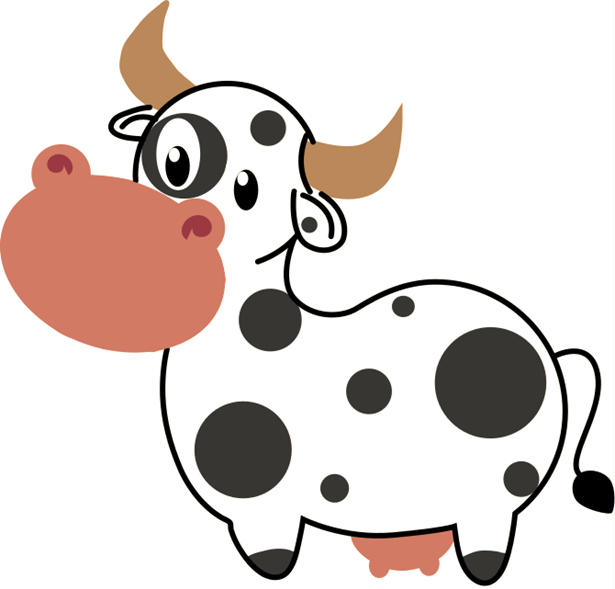 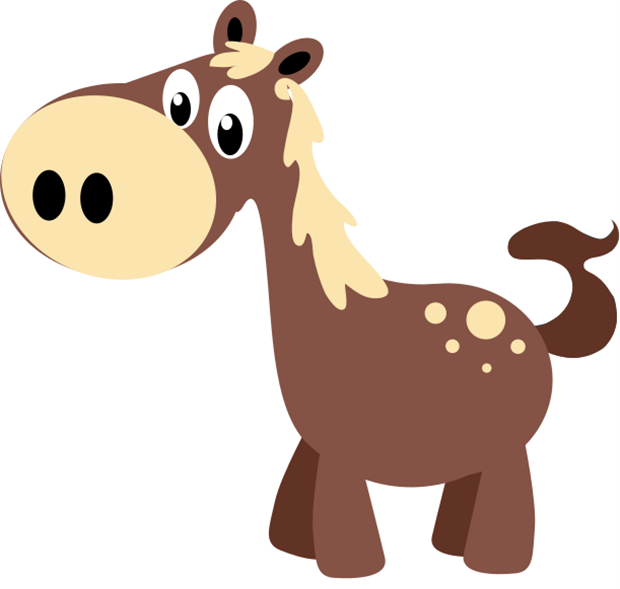 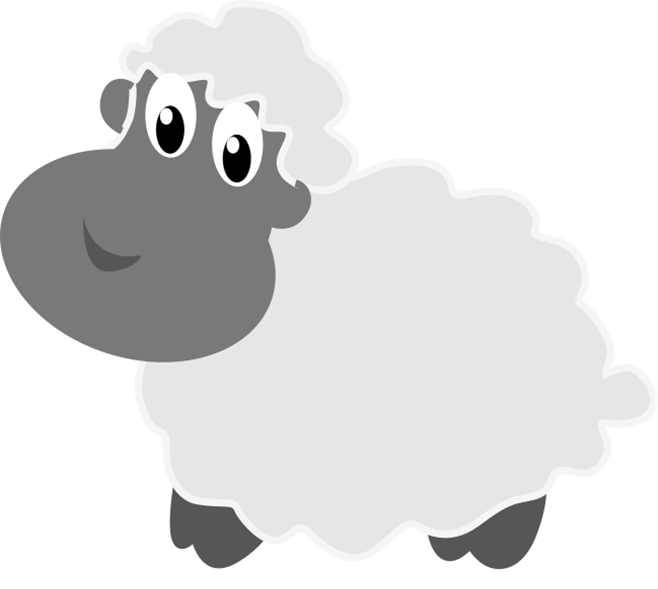 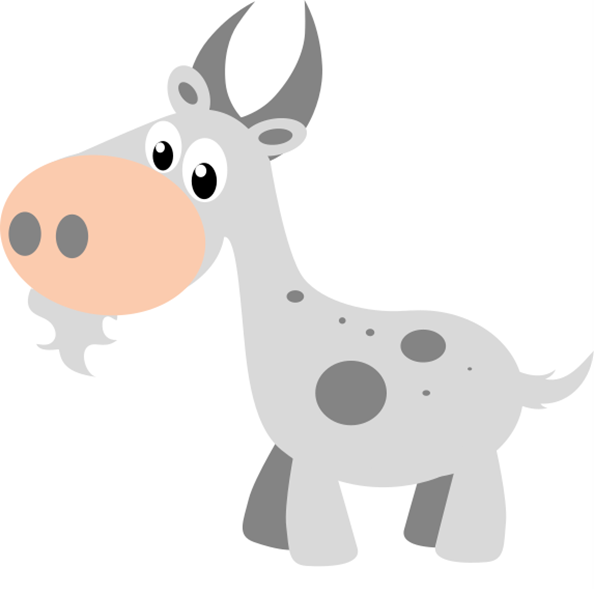 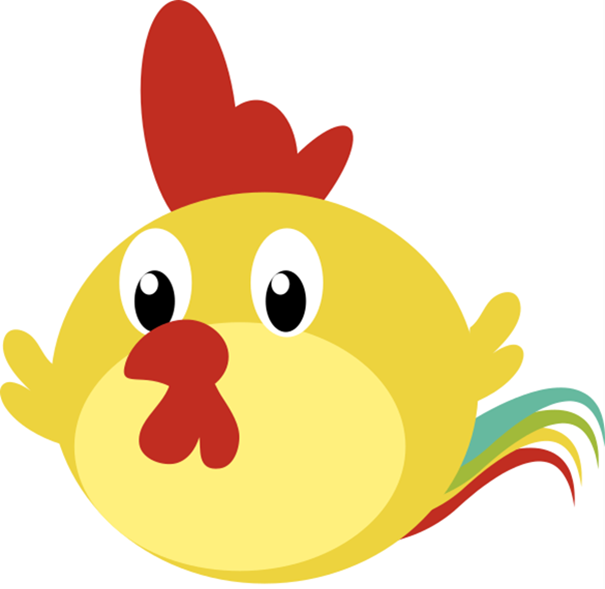 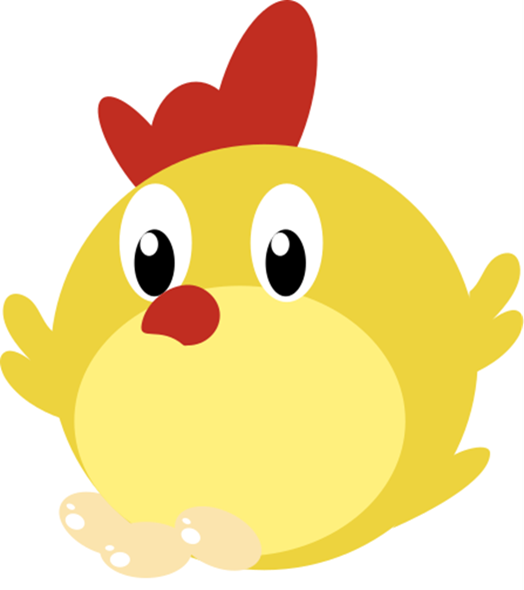 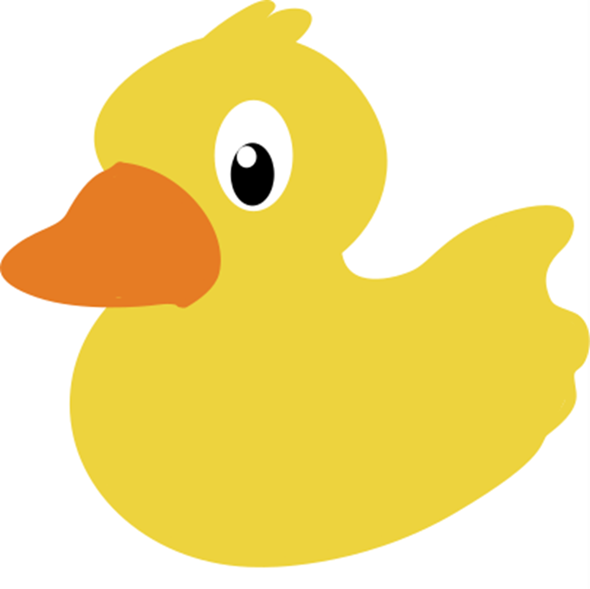 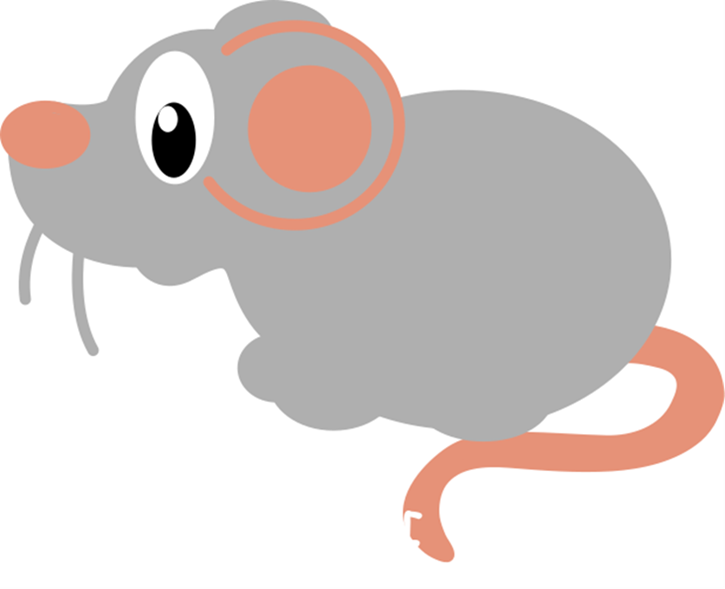 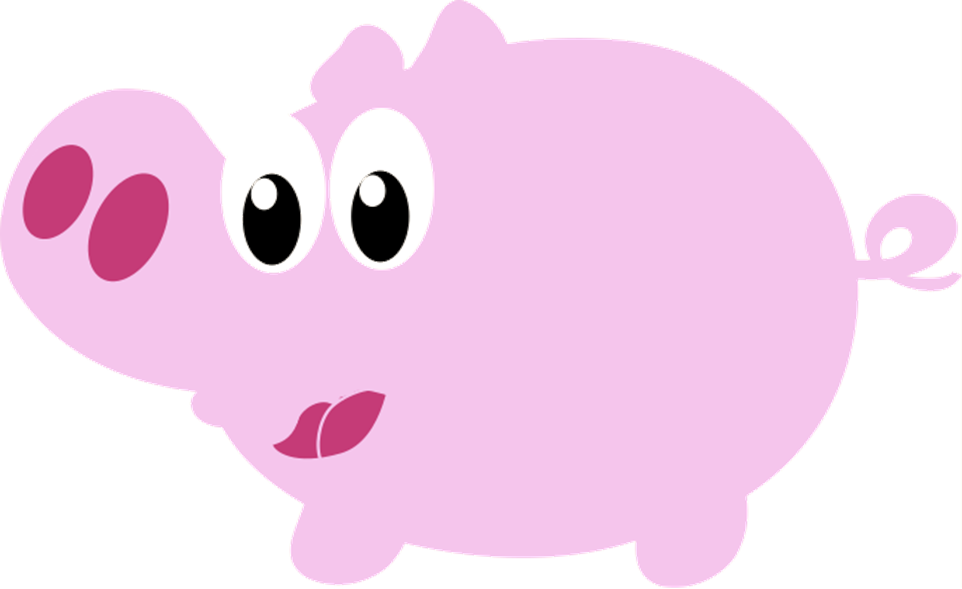 ?
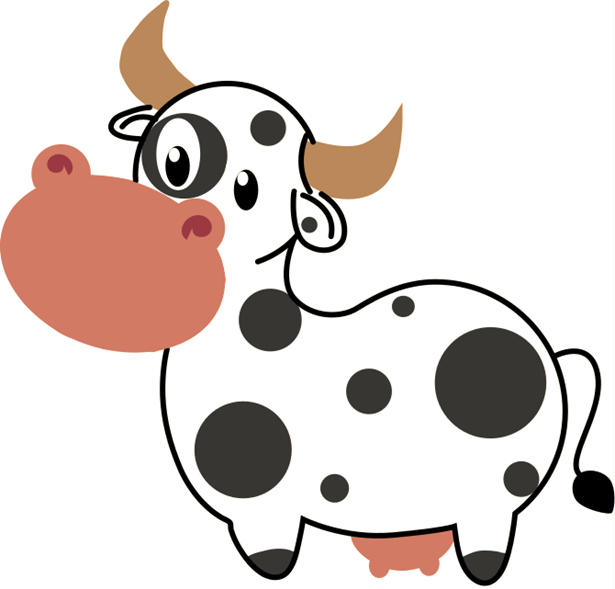 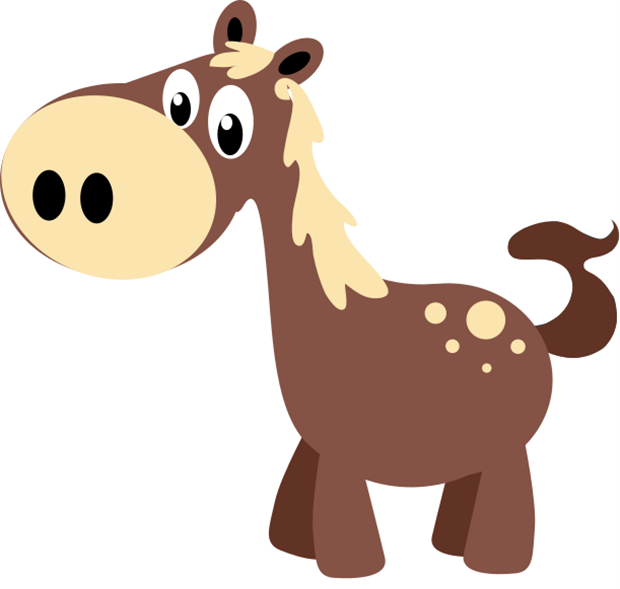 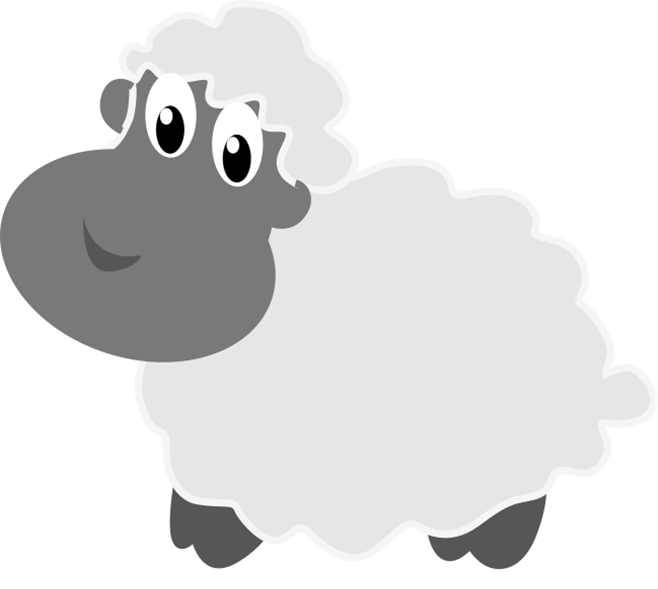 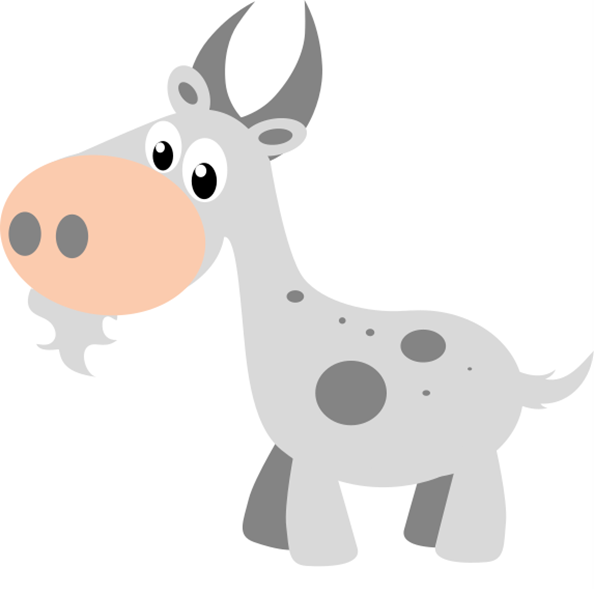 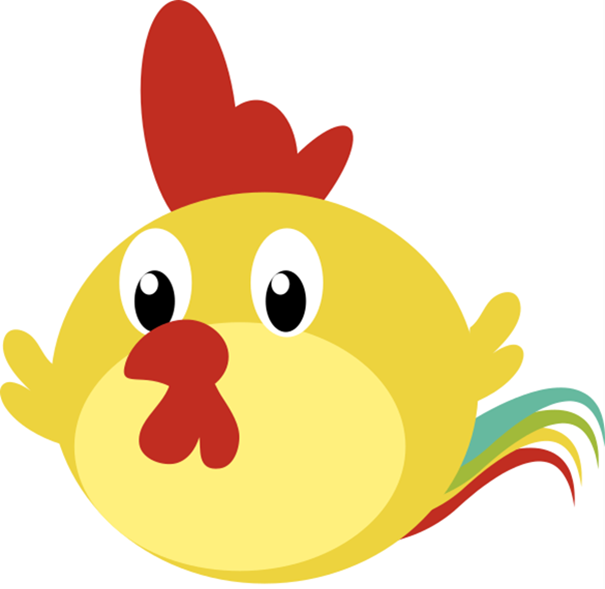 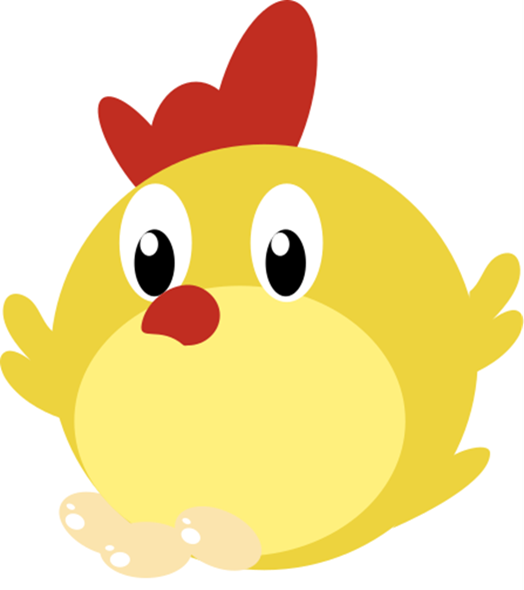 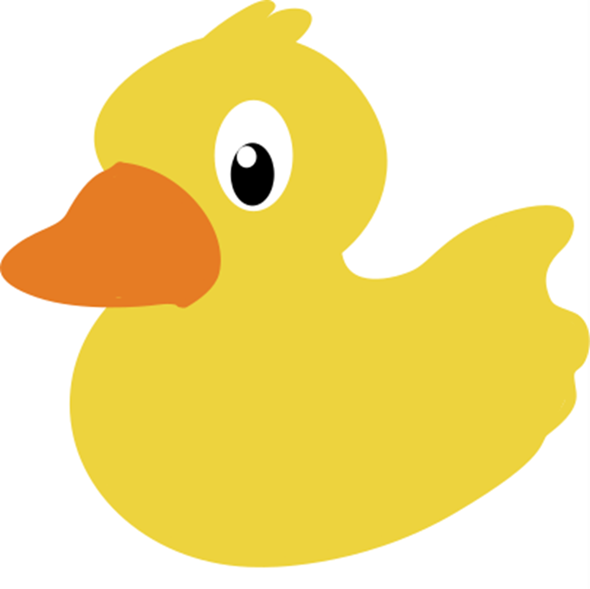 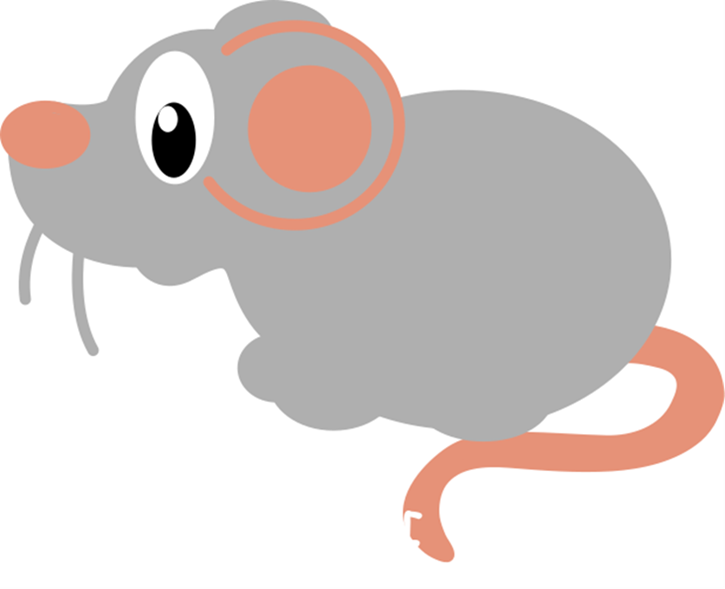 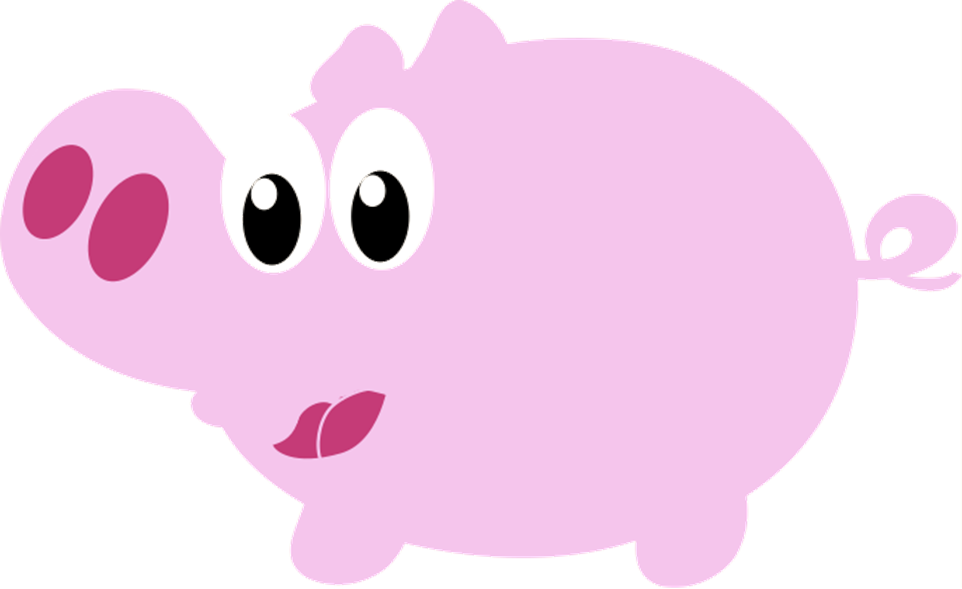 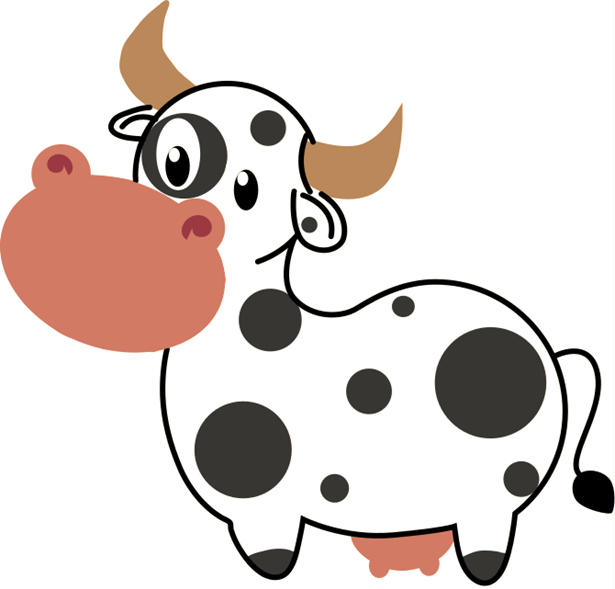 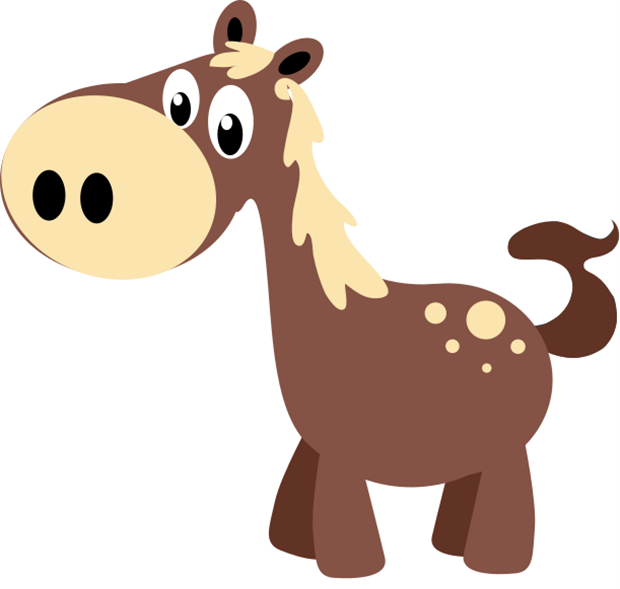 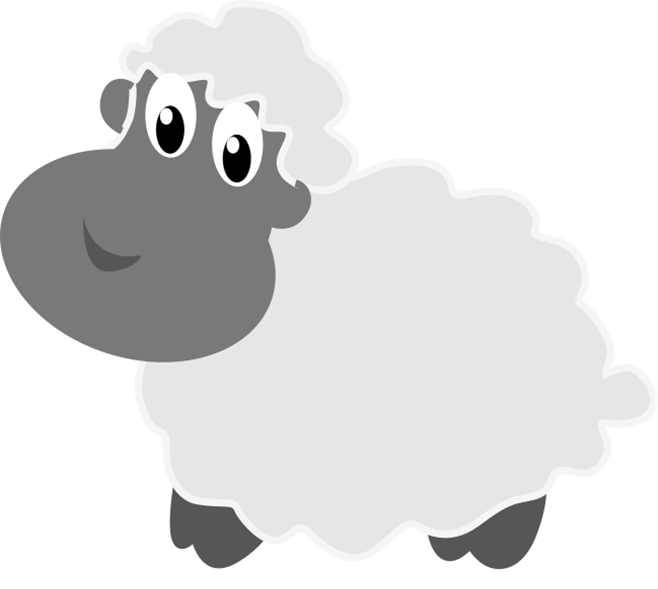 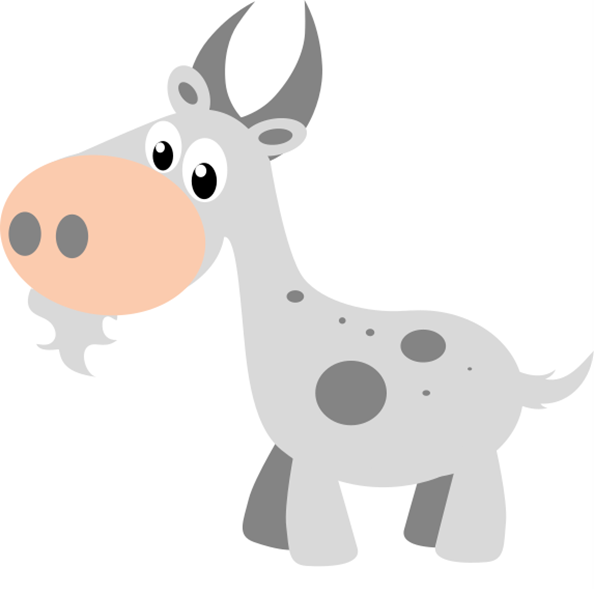 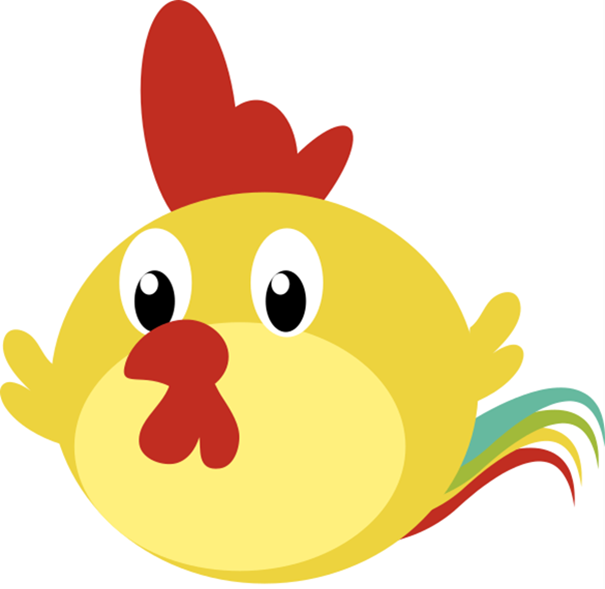 ?
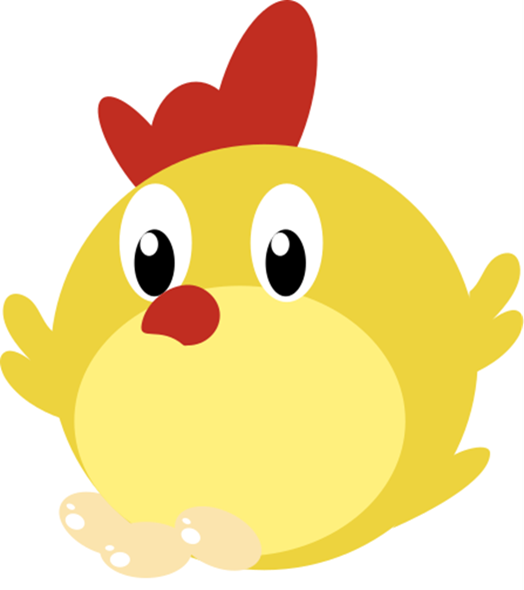 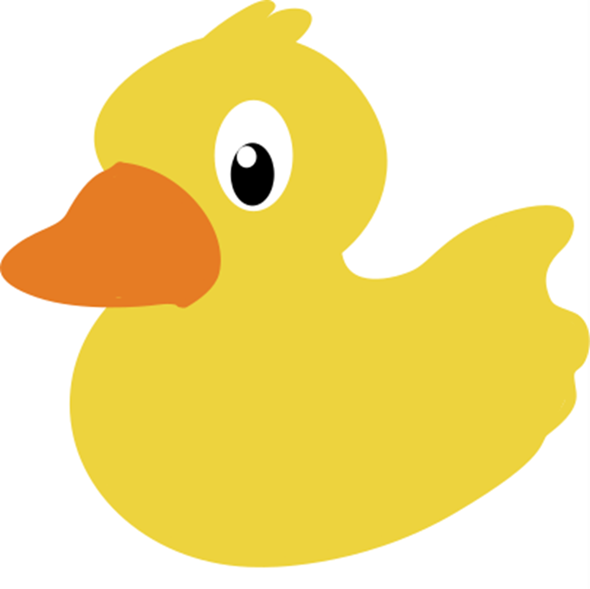 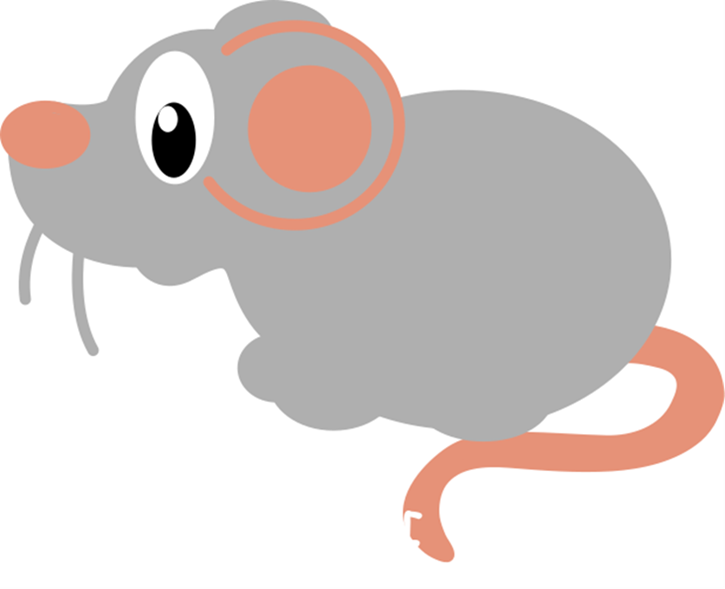 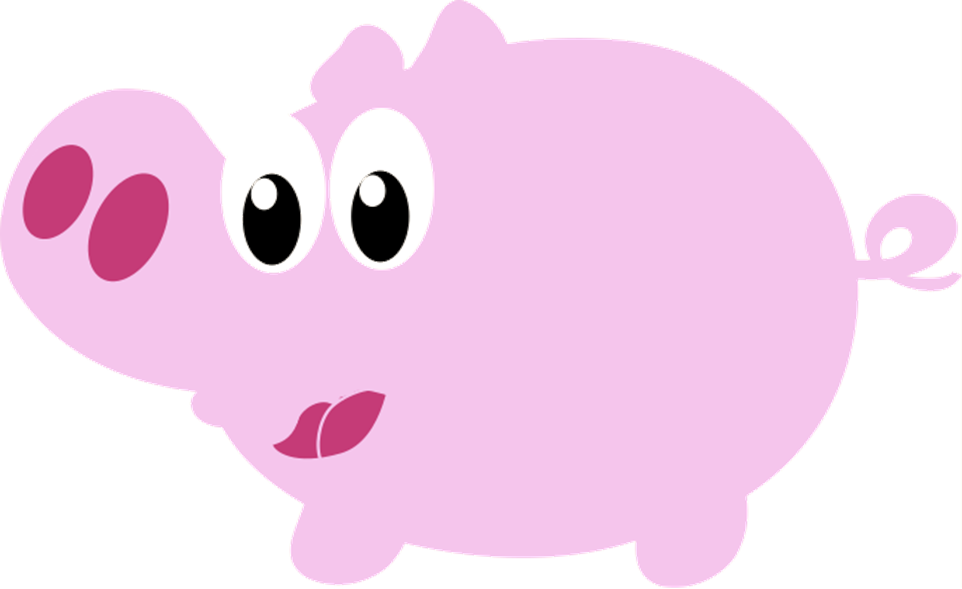 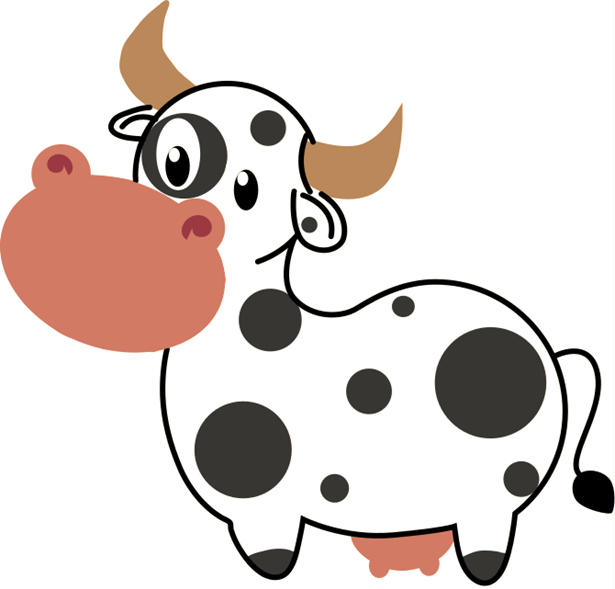 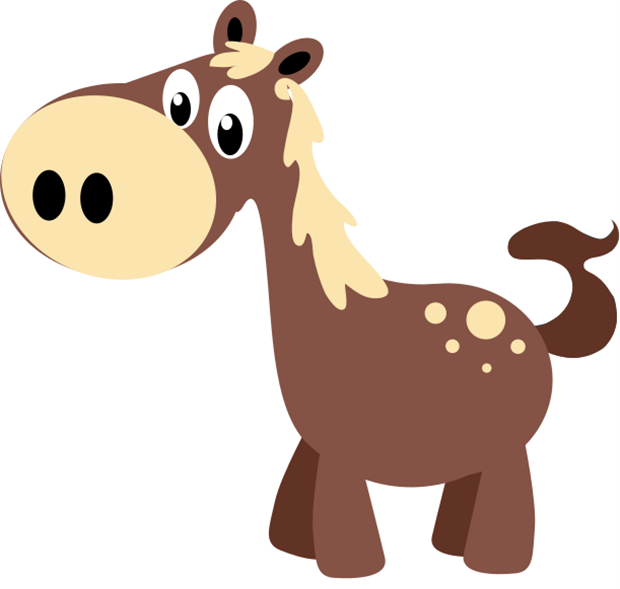 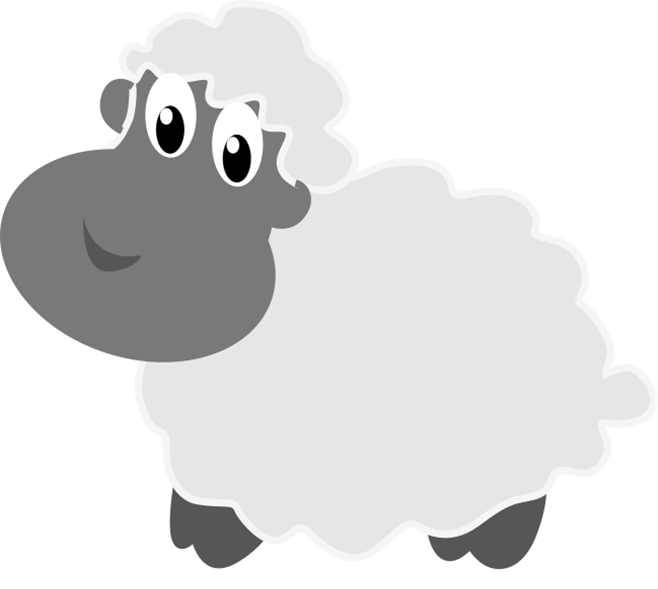 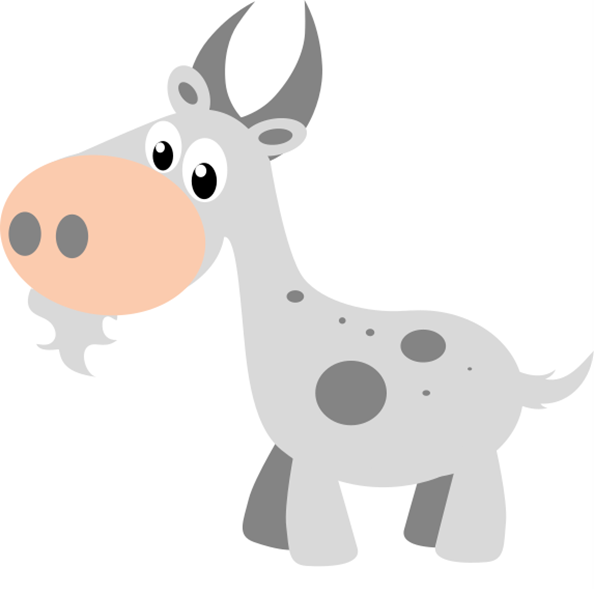 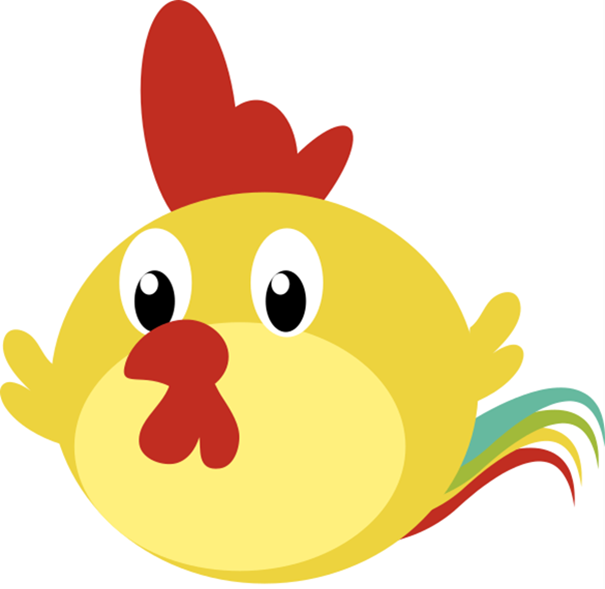 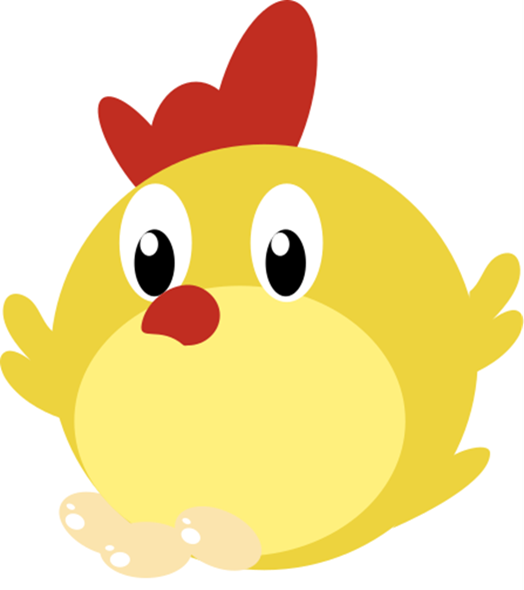 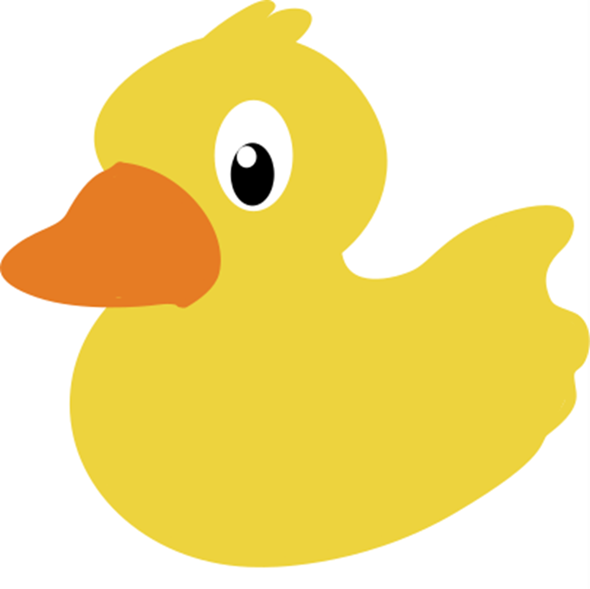 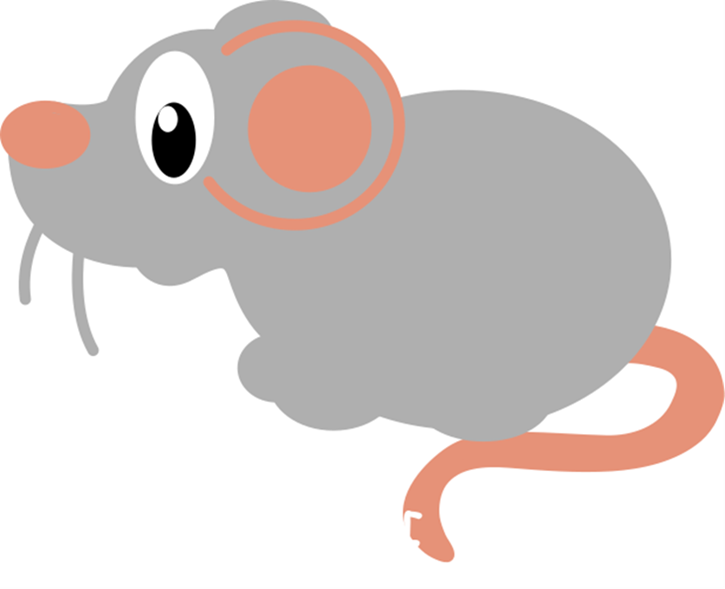 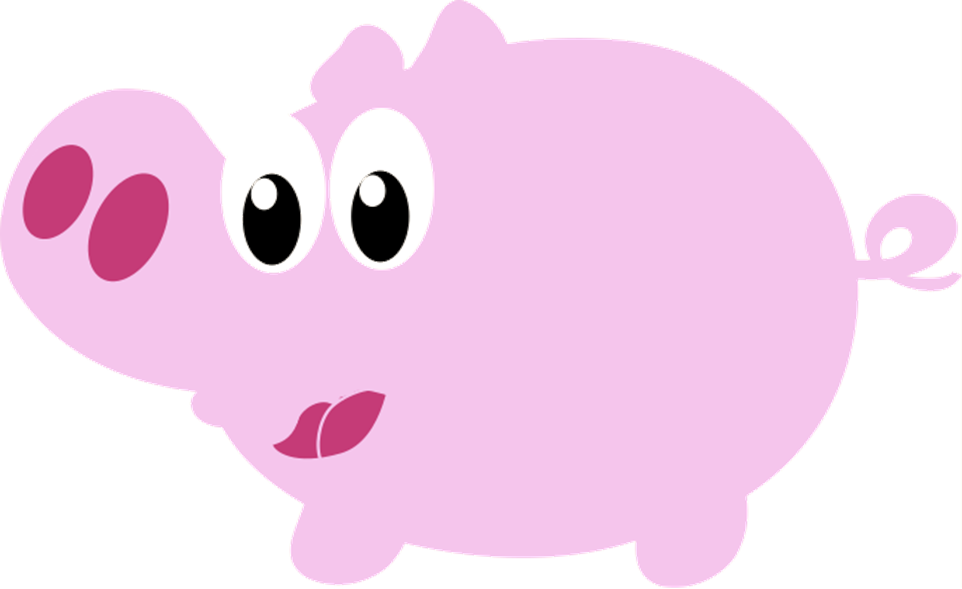 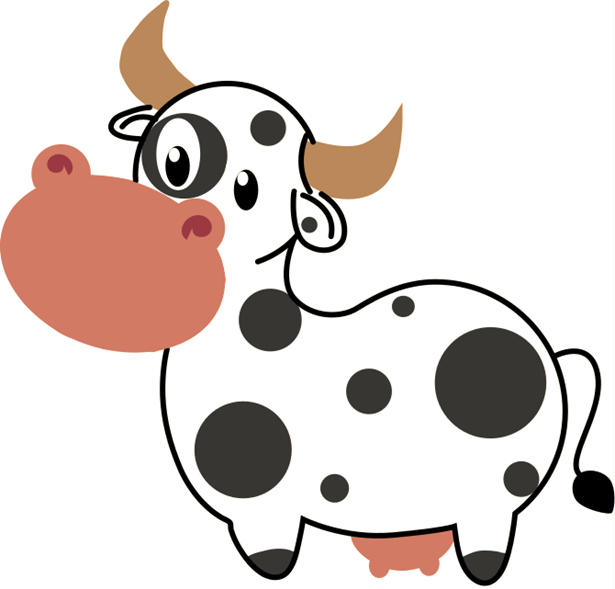 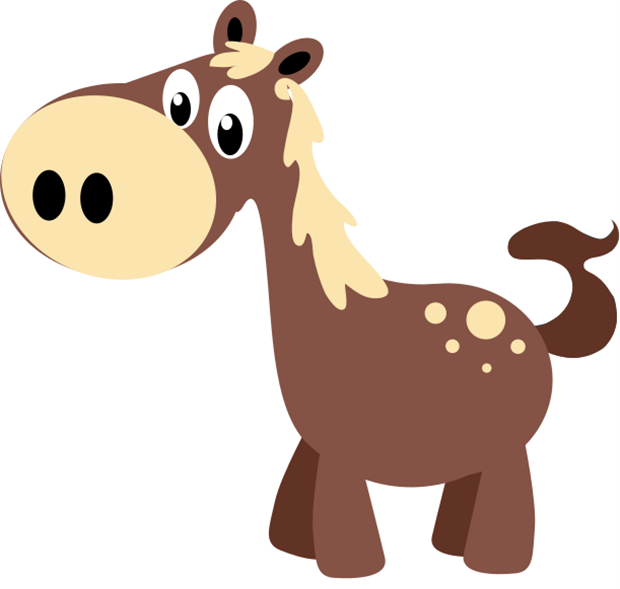 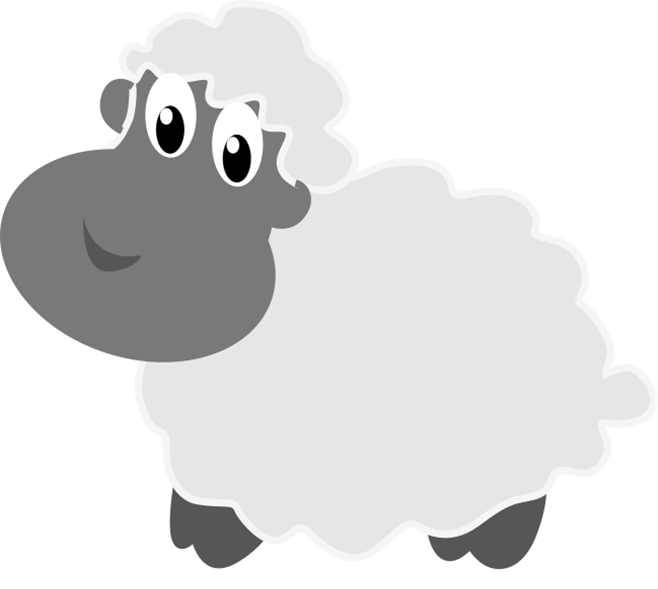 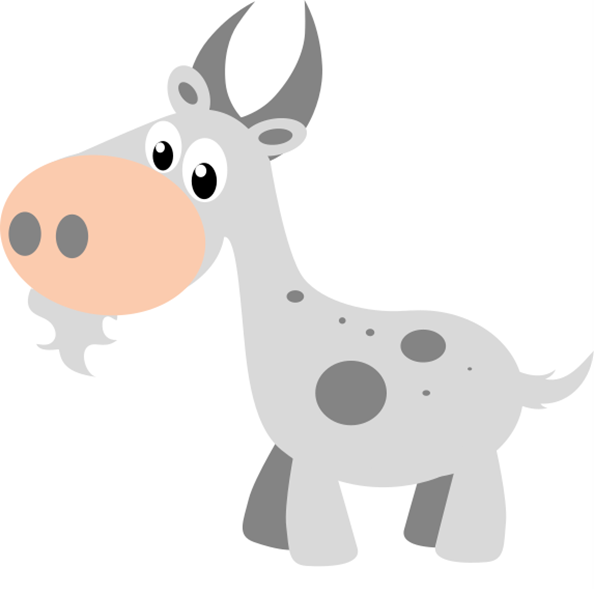 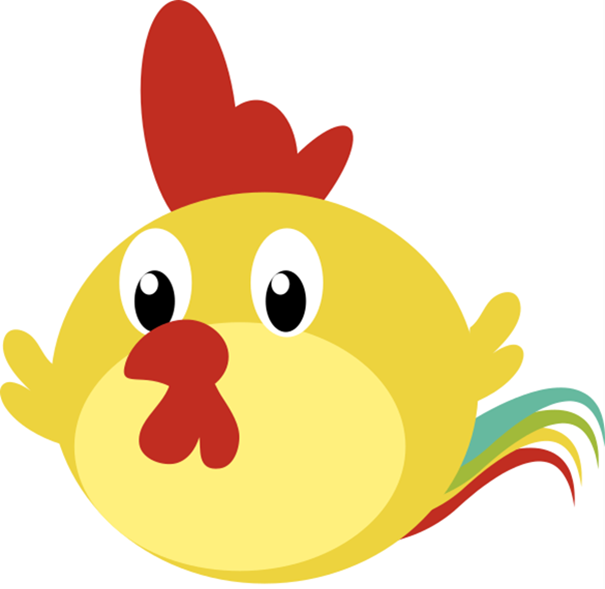 ?
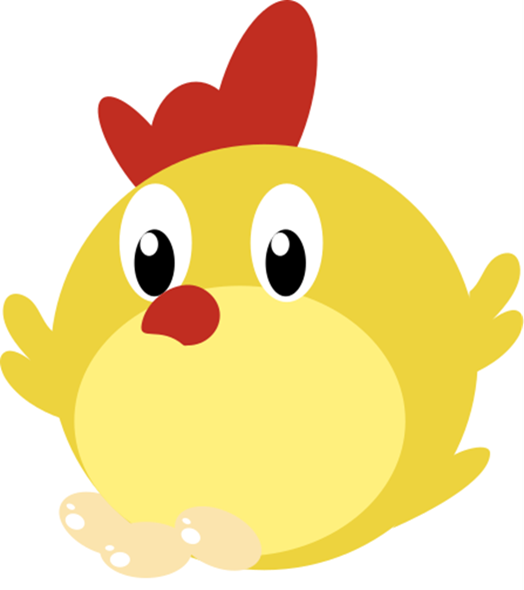 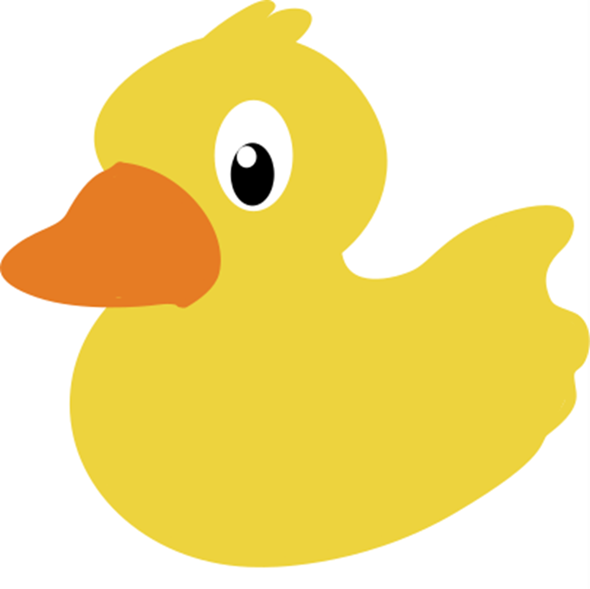 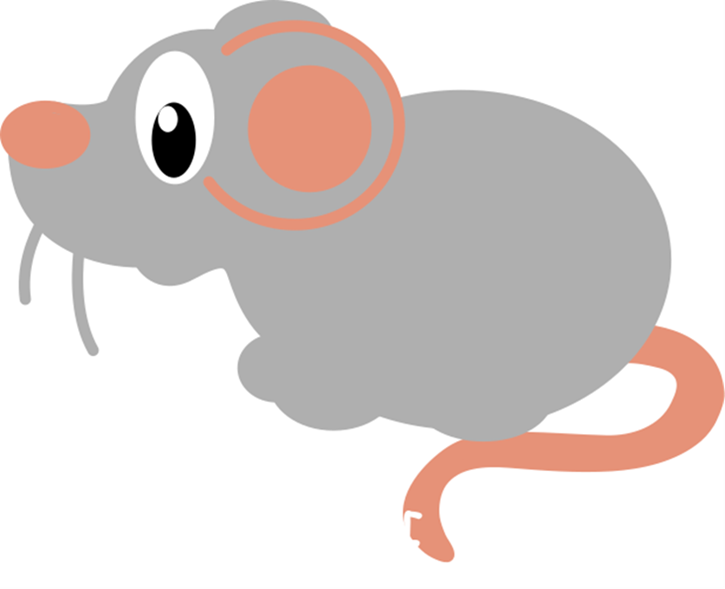 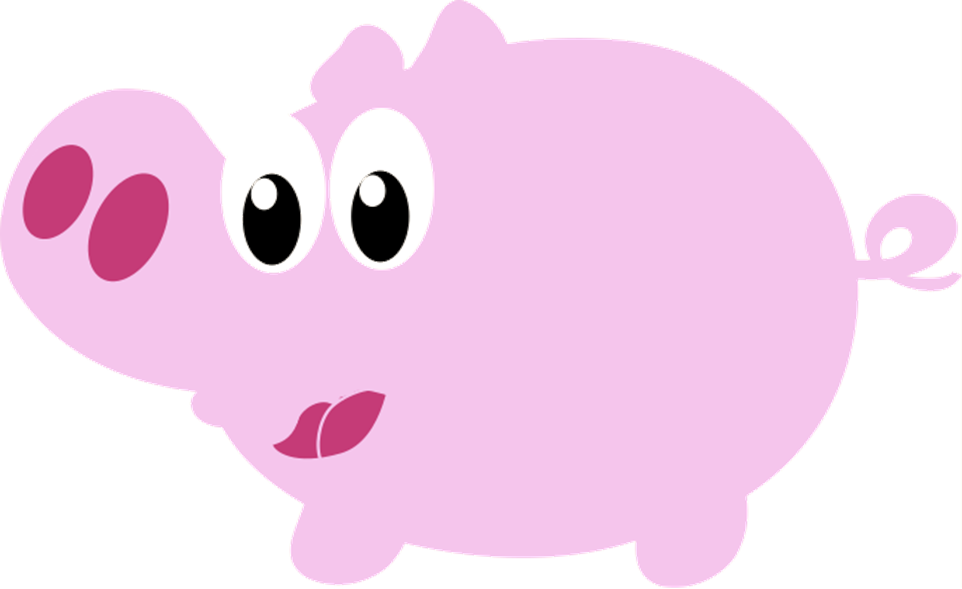 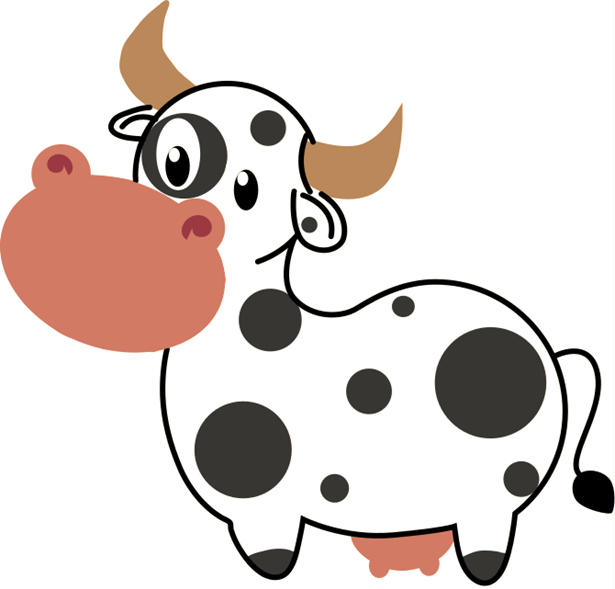 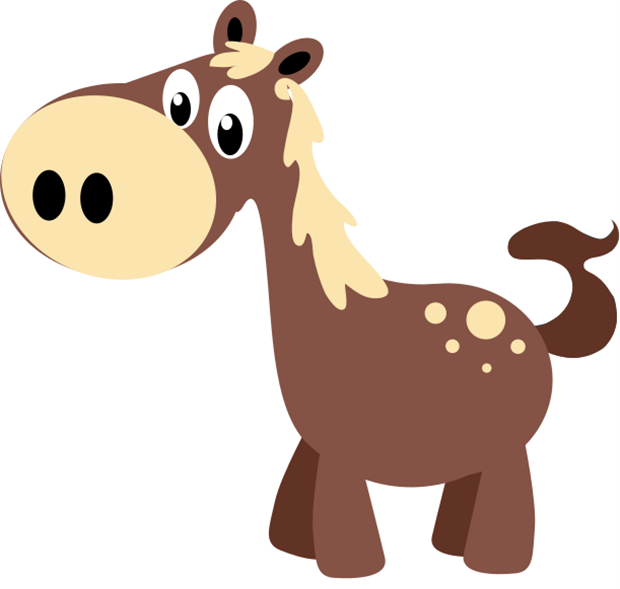 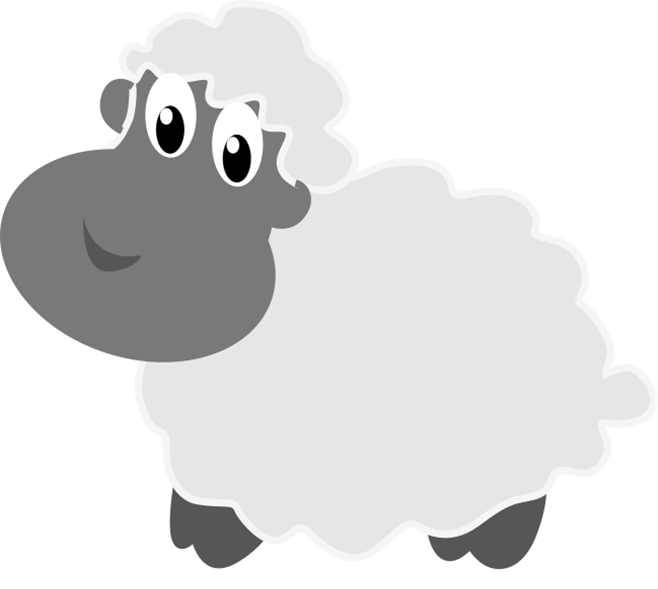 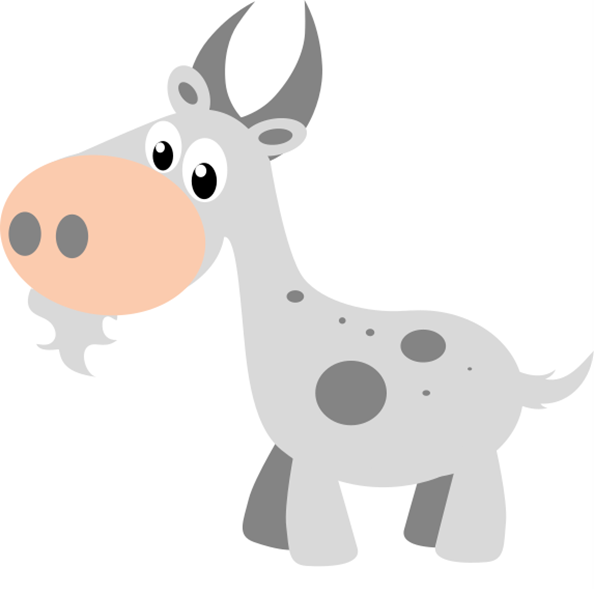 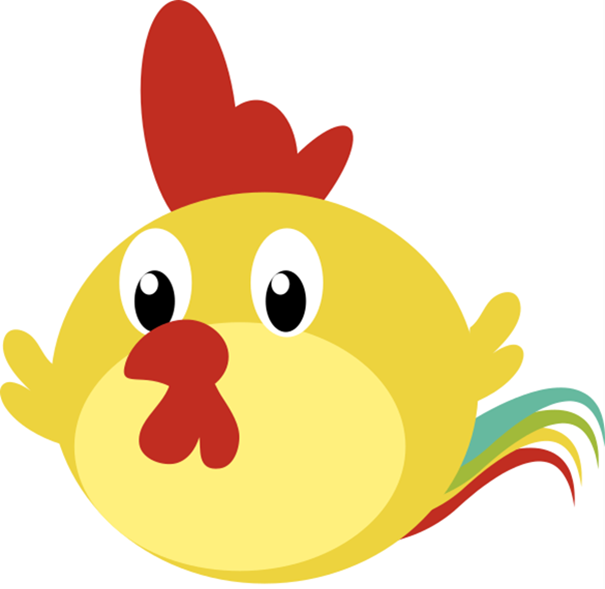 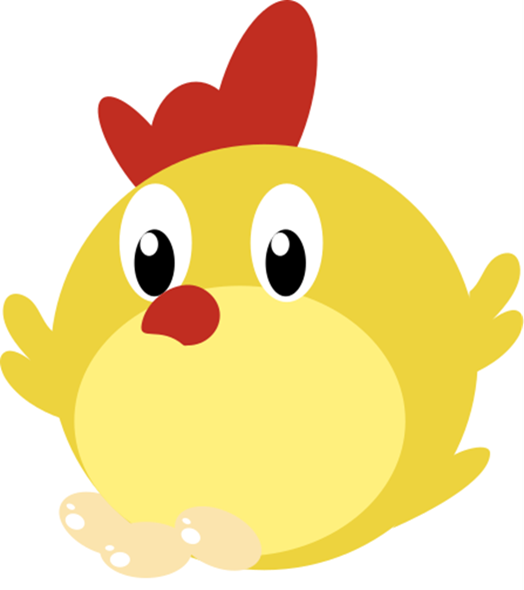 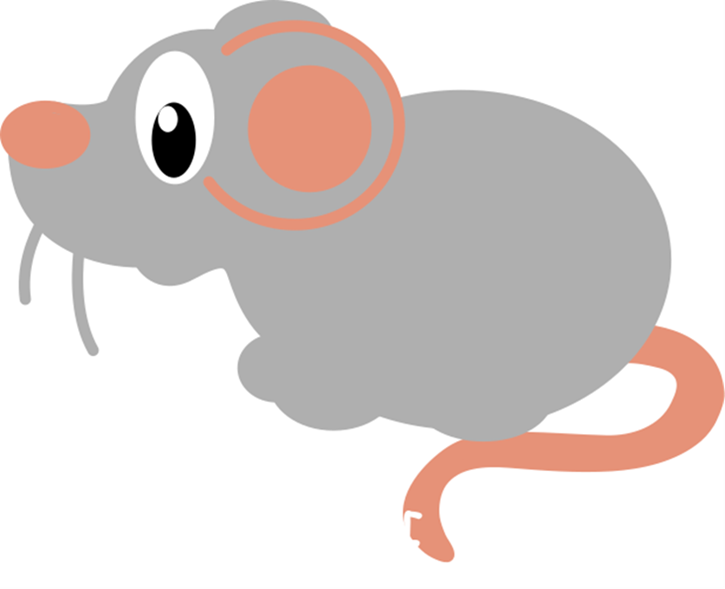 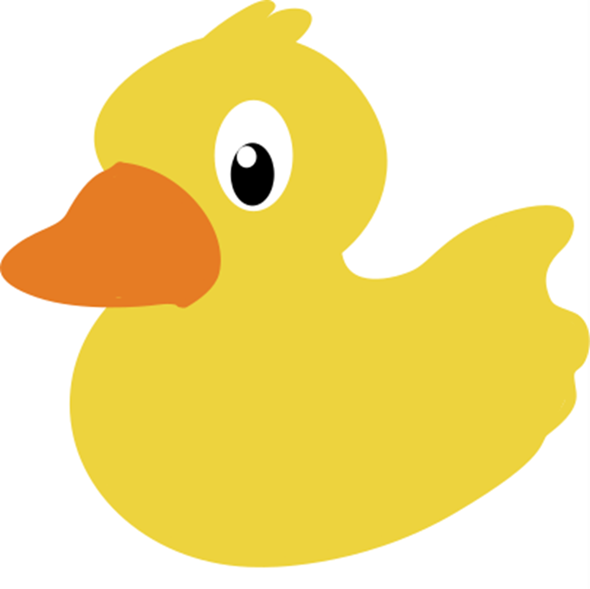 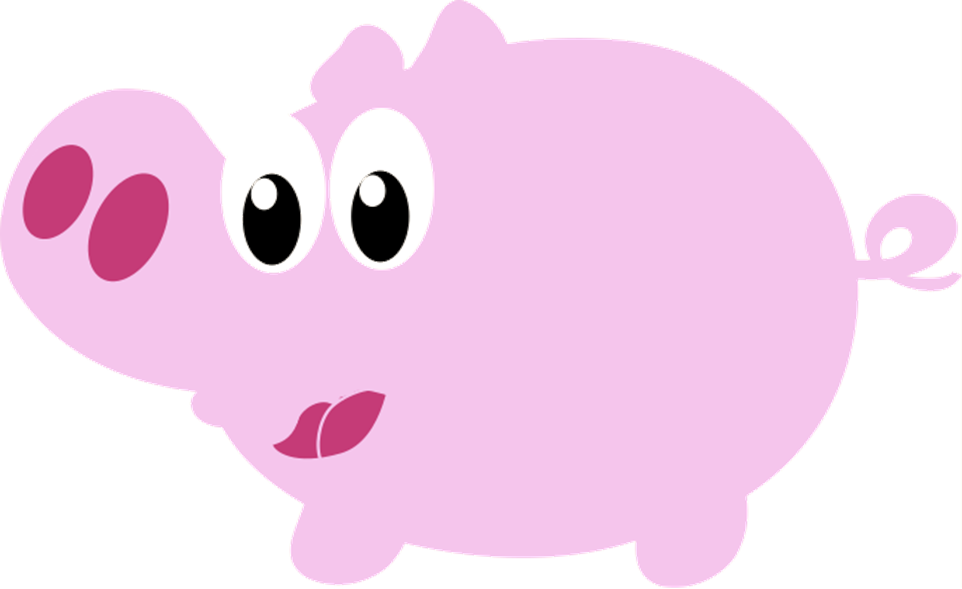 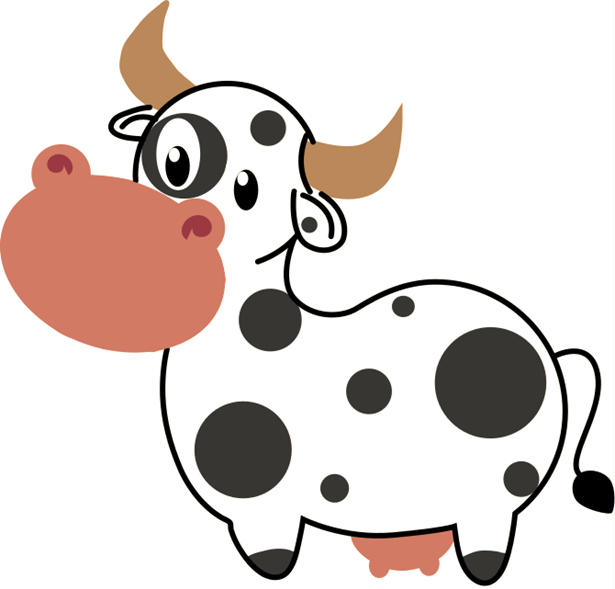 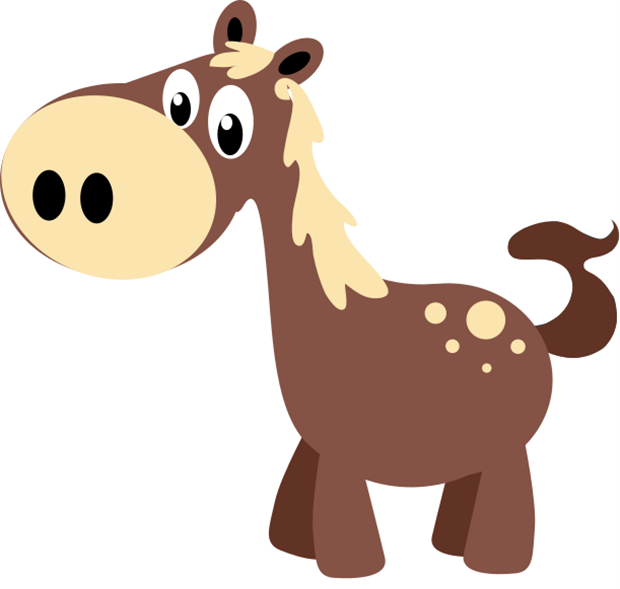 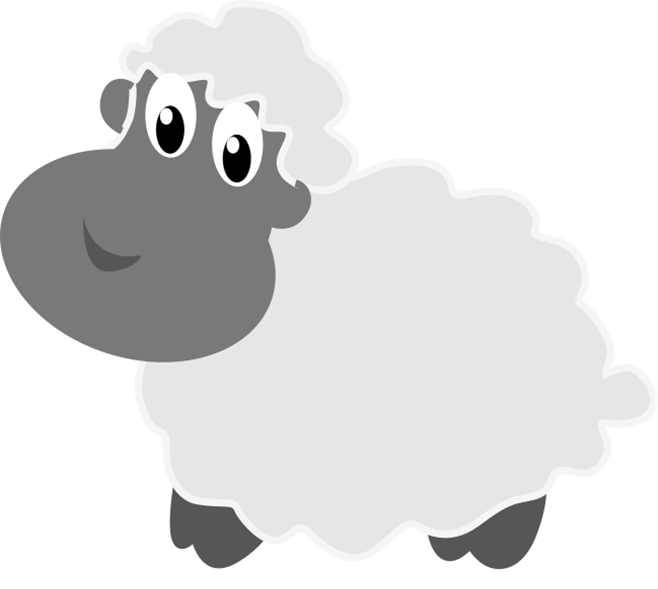 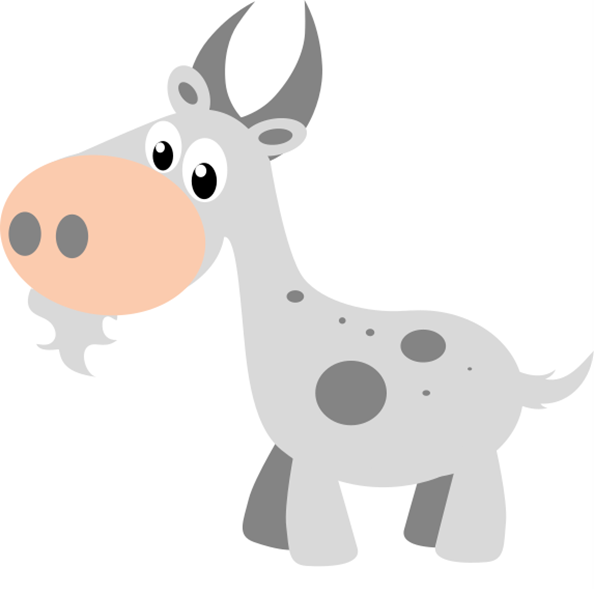 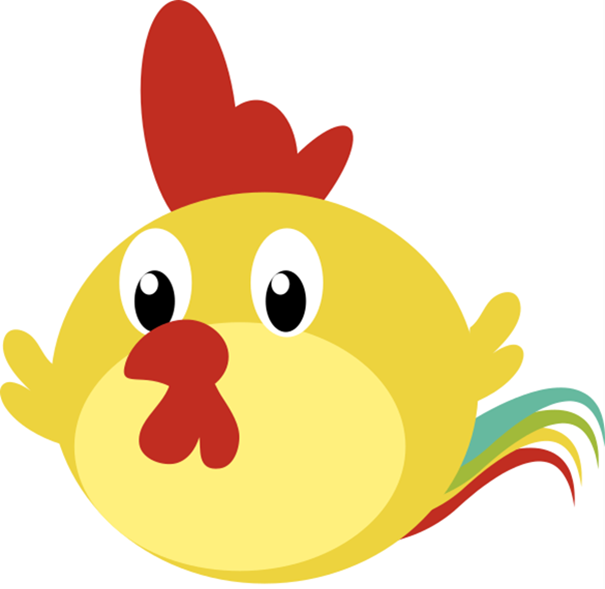 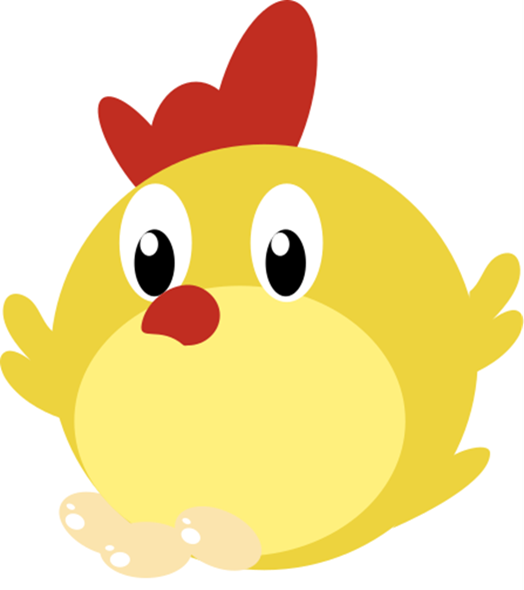 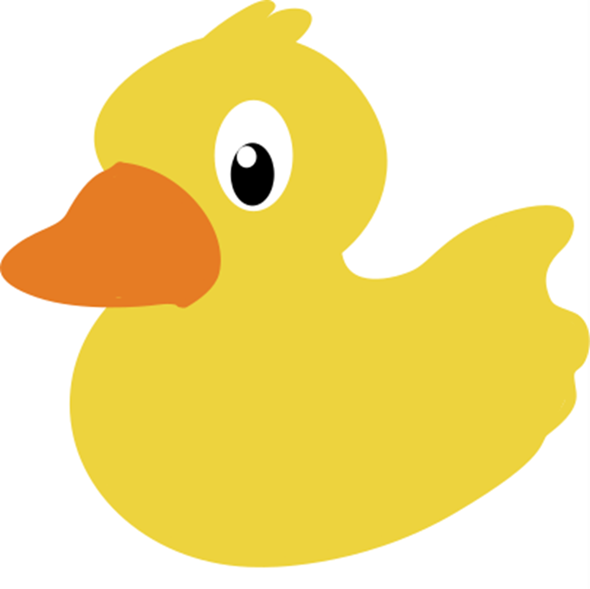 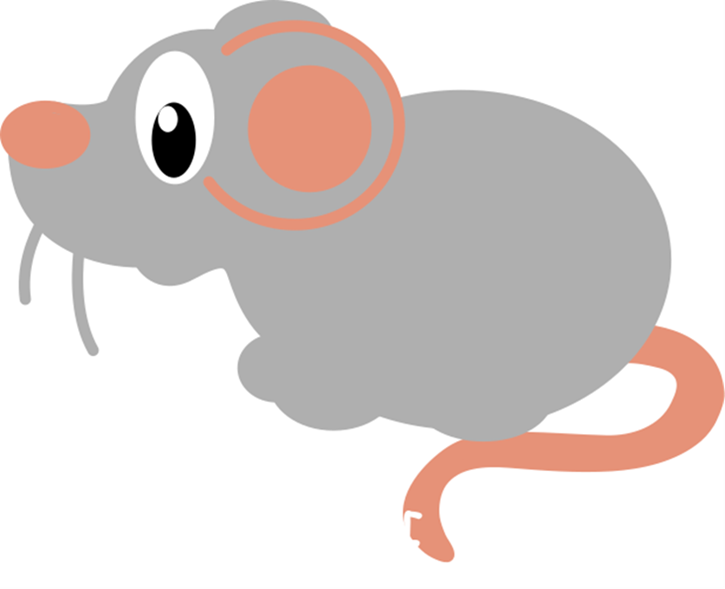 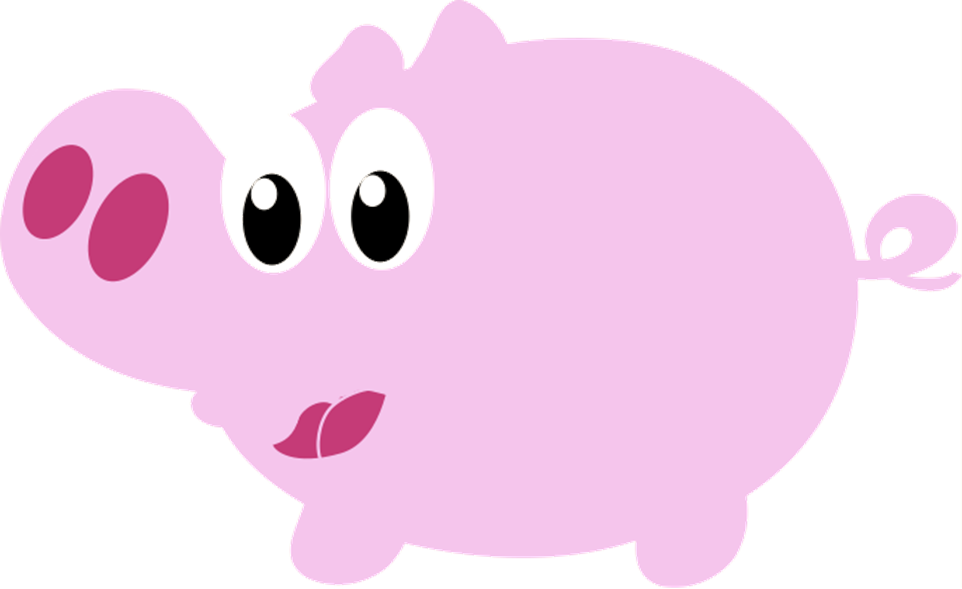 ?
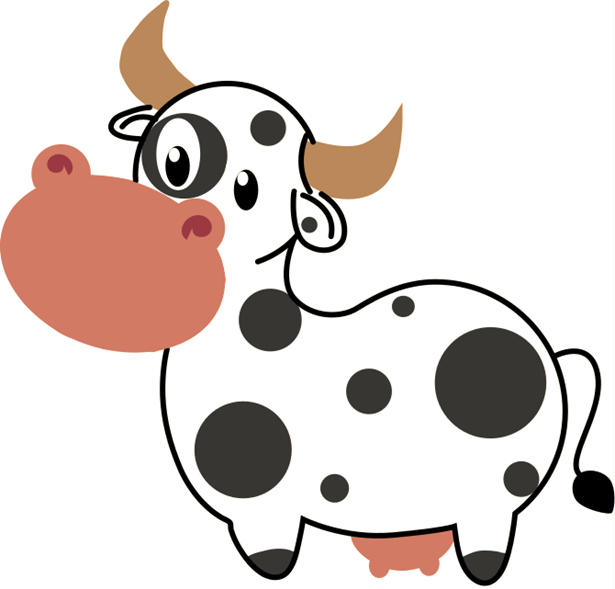 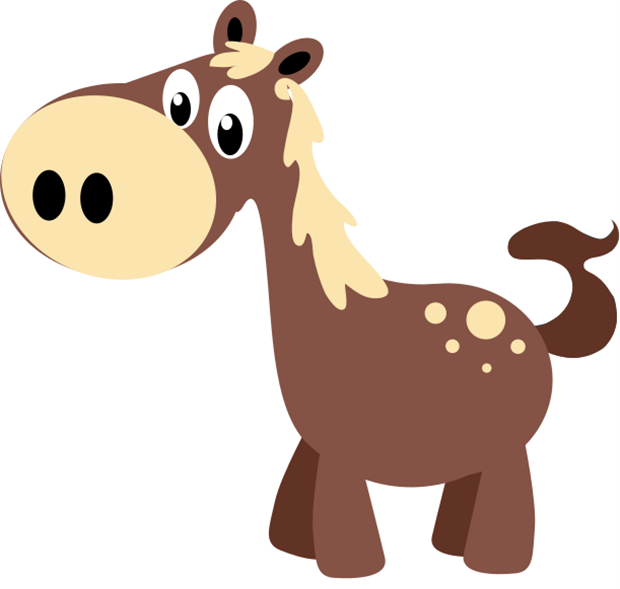 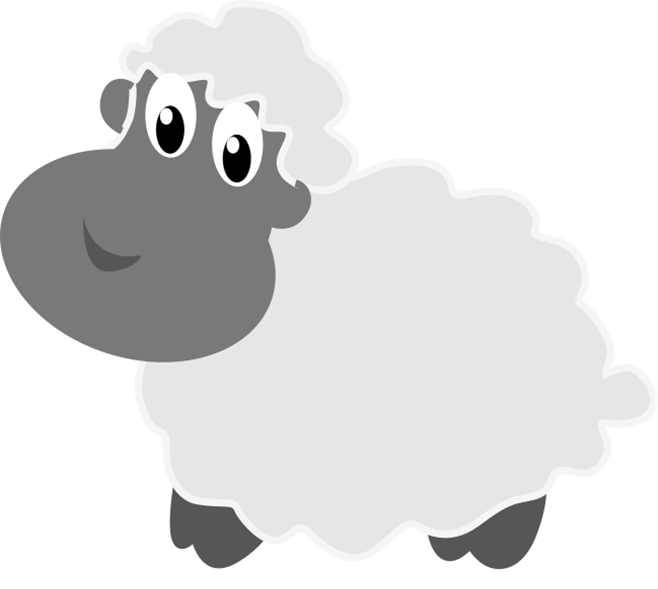 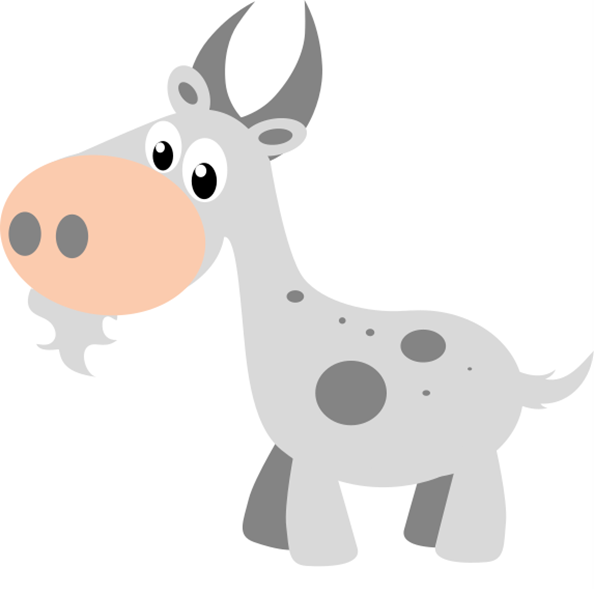 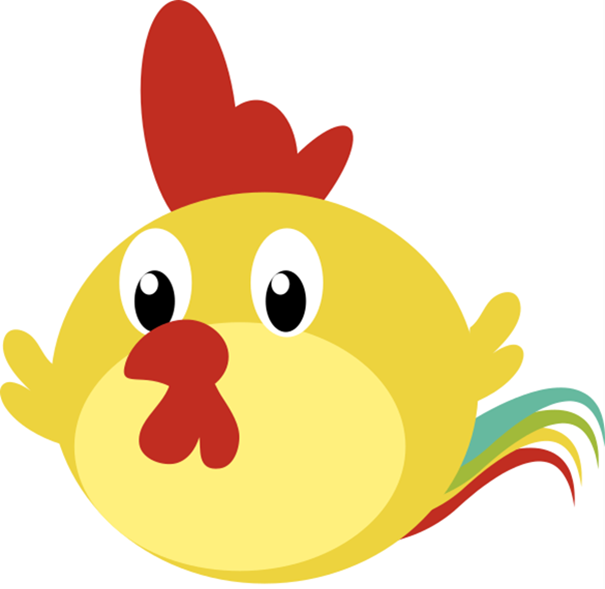 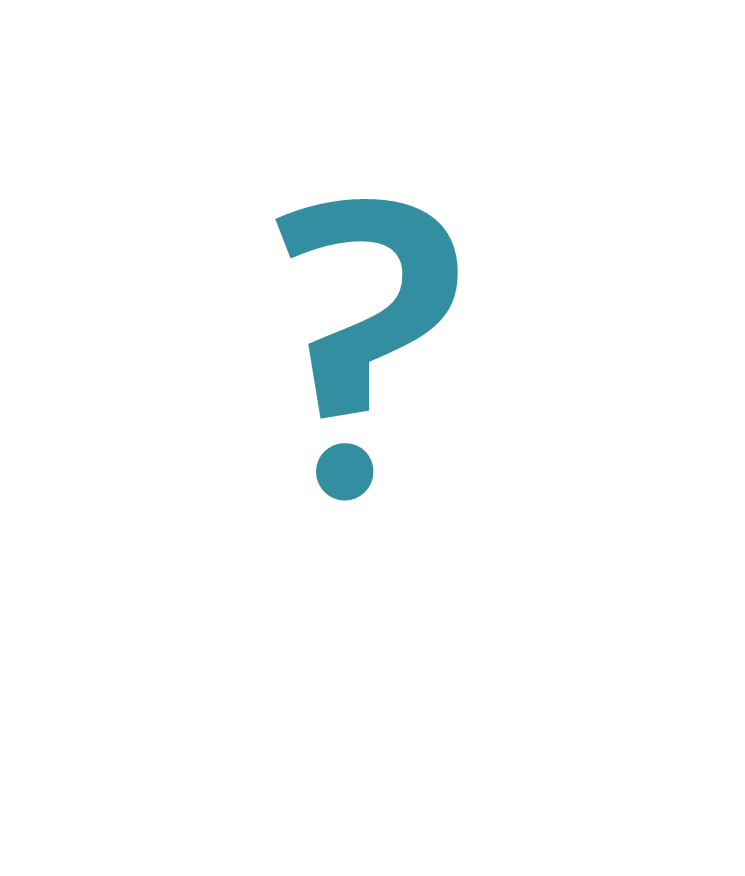 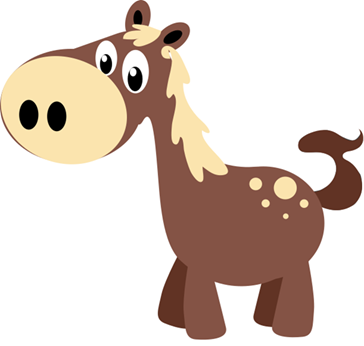 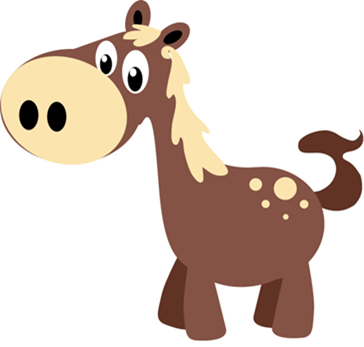 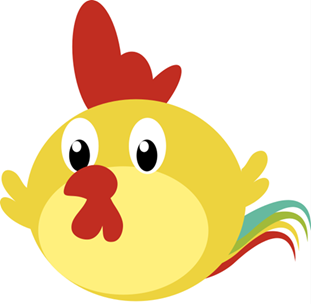 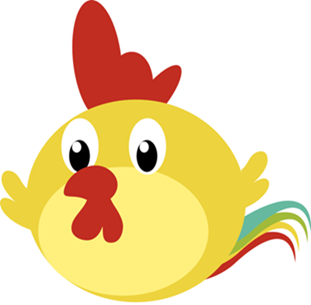 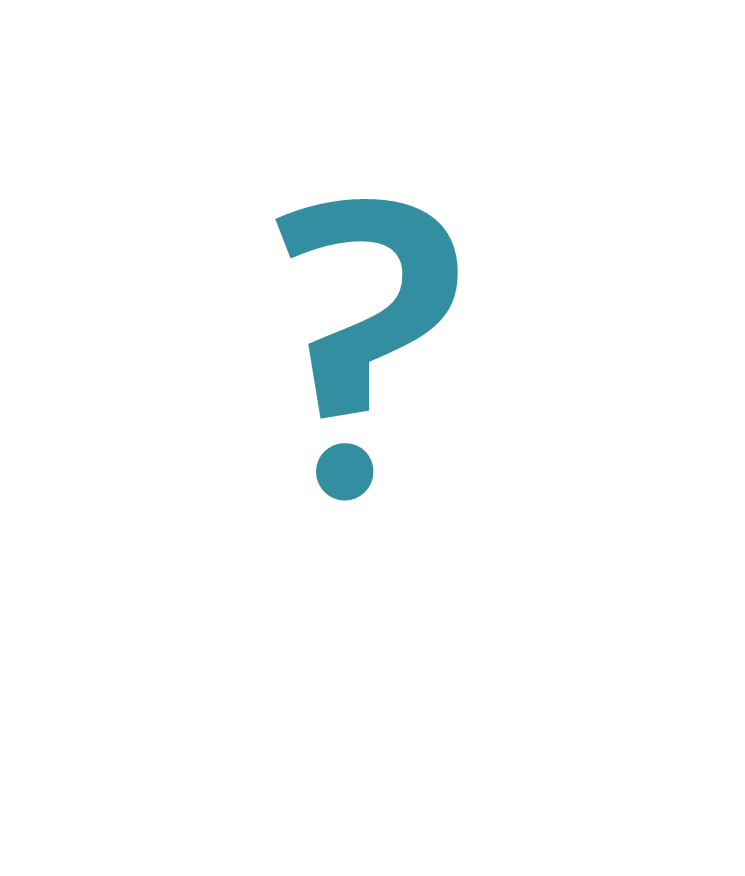 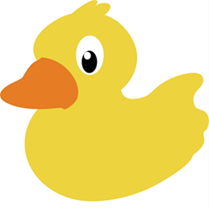 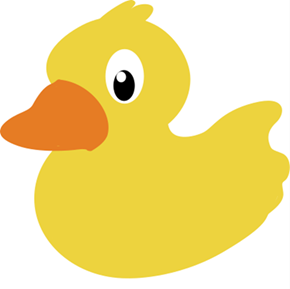 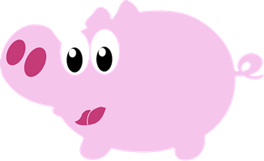 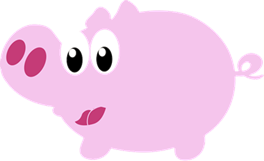 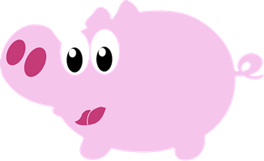 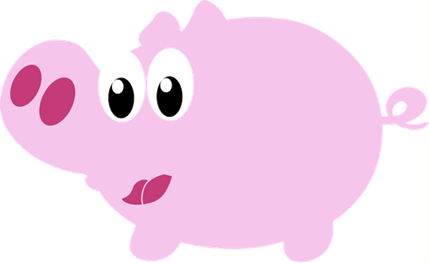 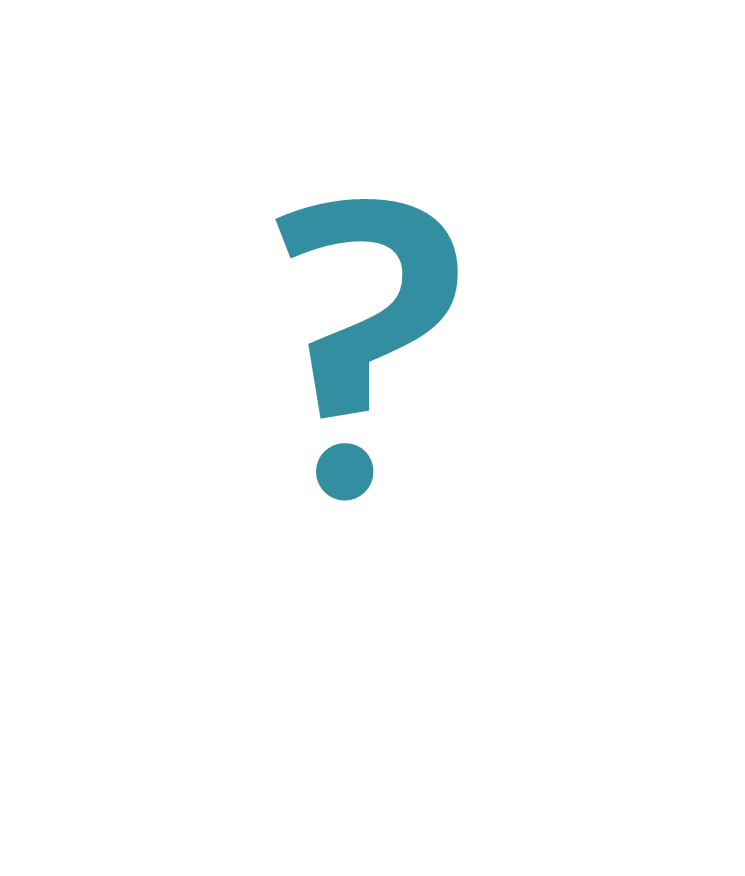 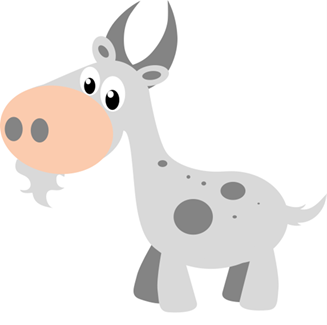 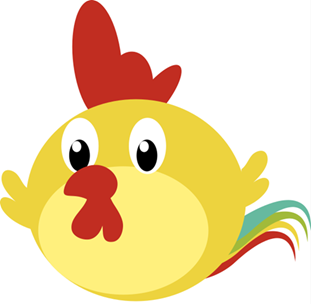 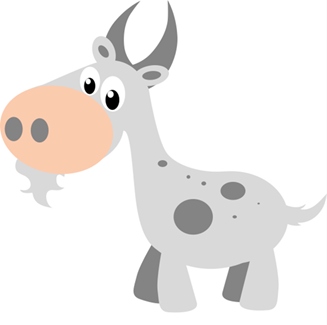 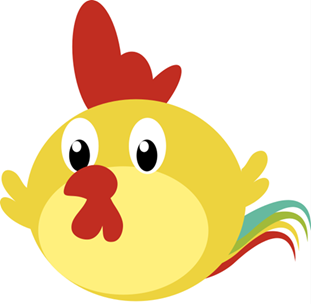 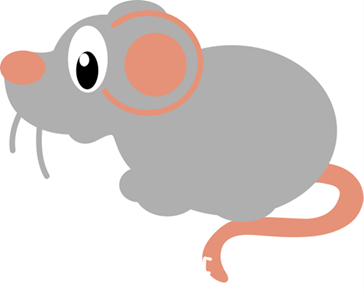 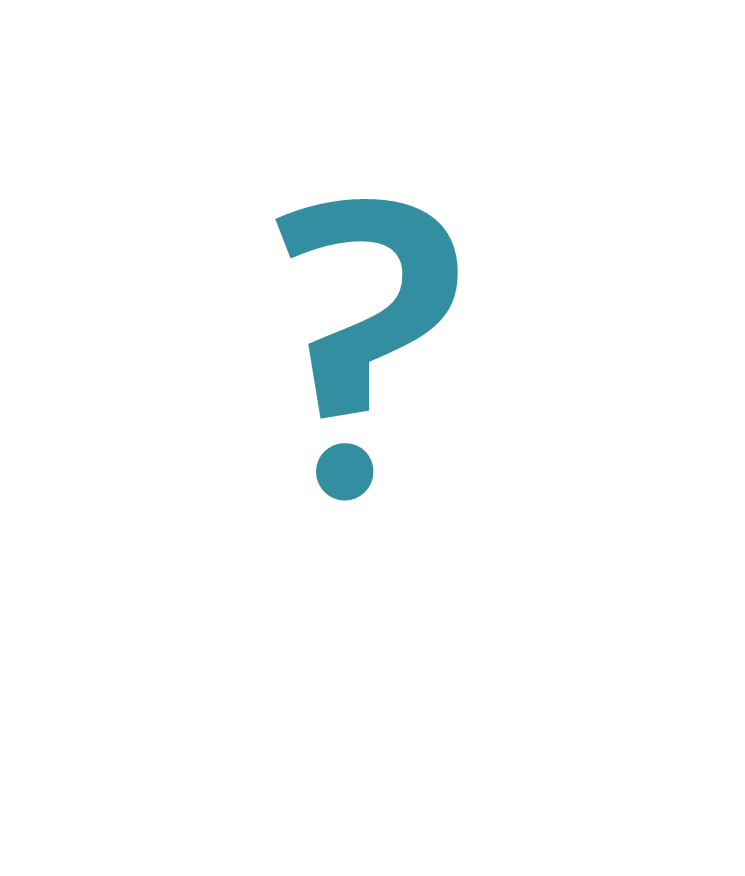 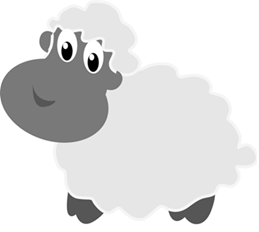 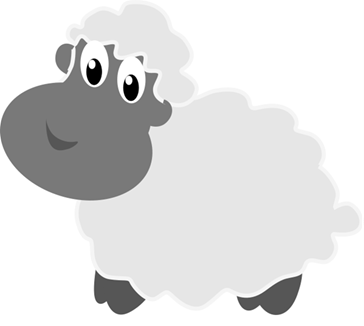 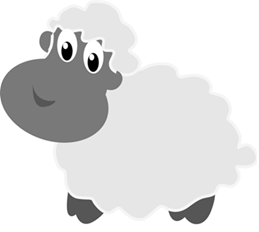 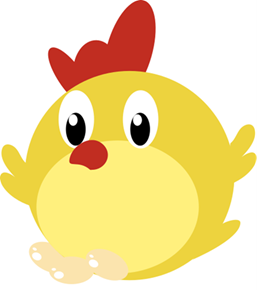 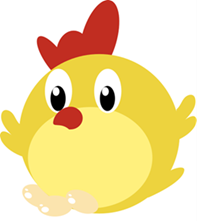 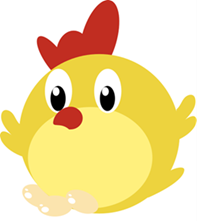 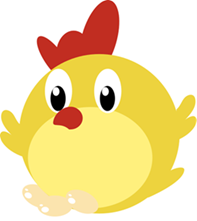 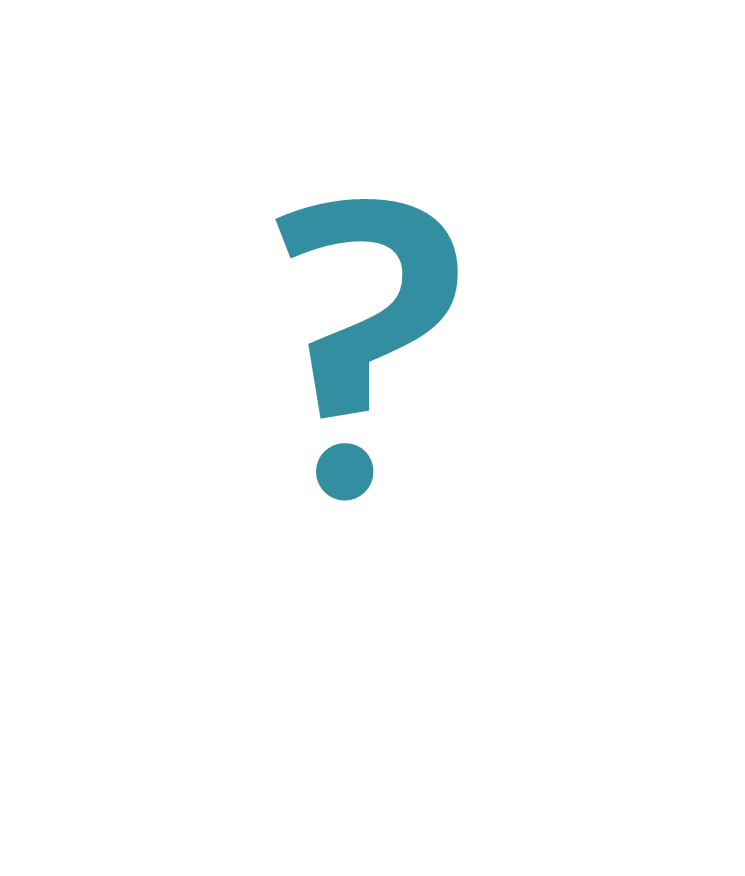 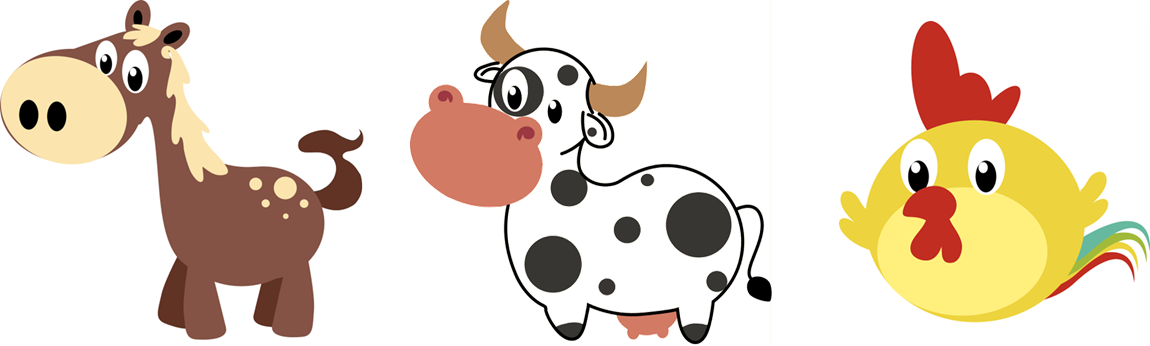 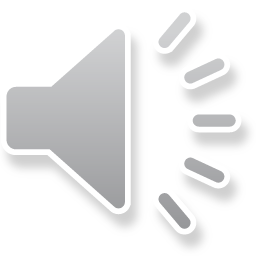 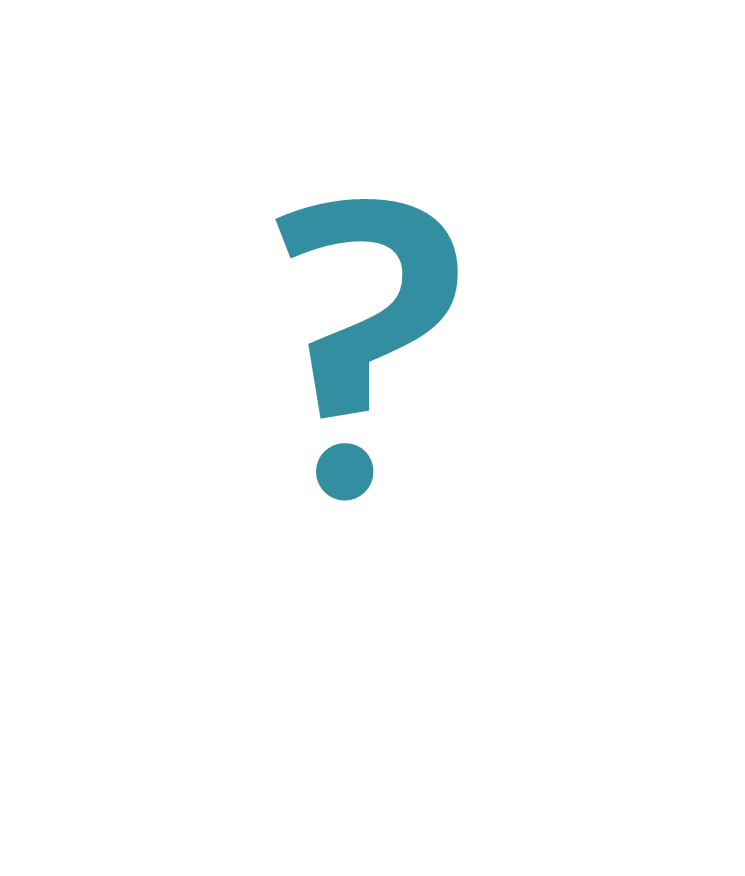 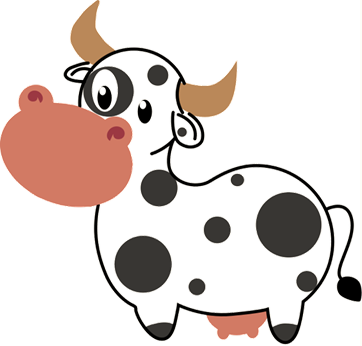 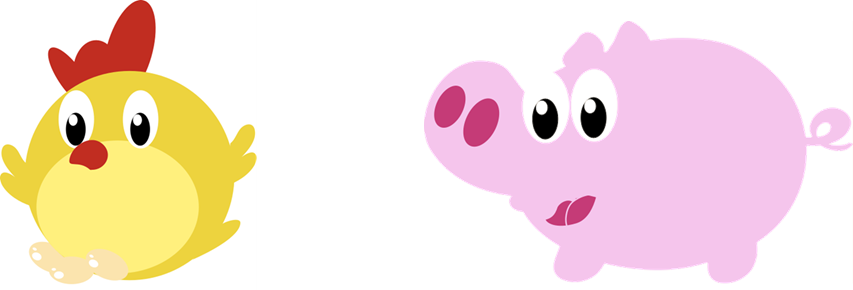 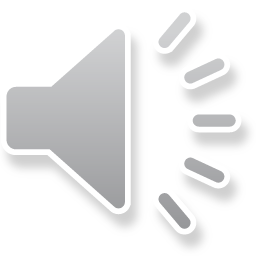 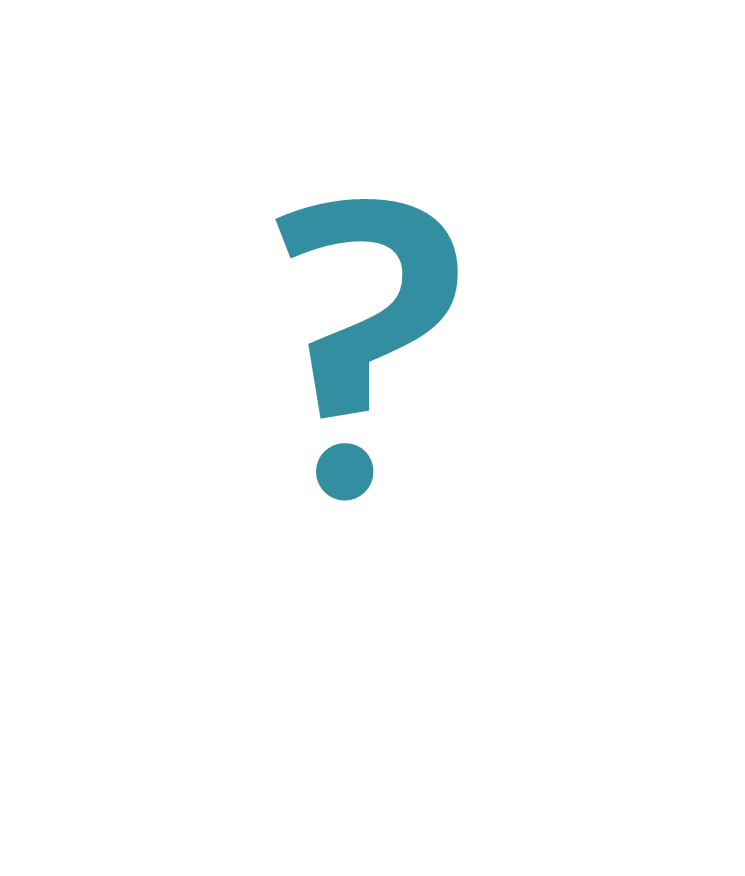 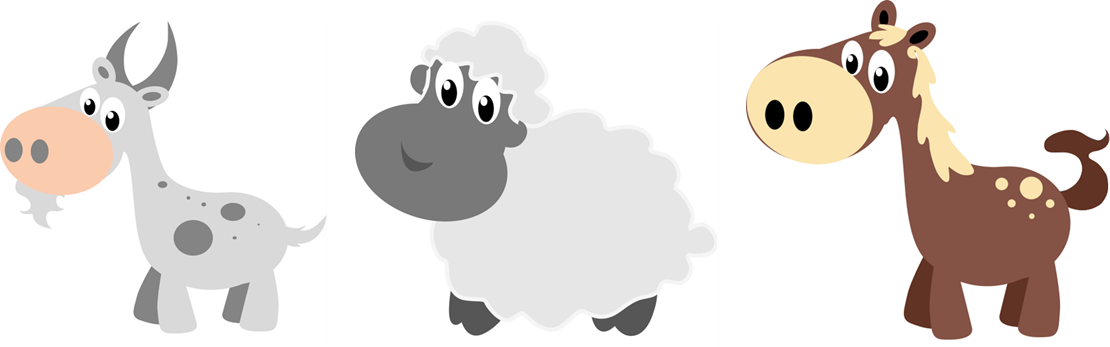 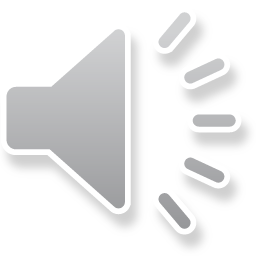 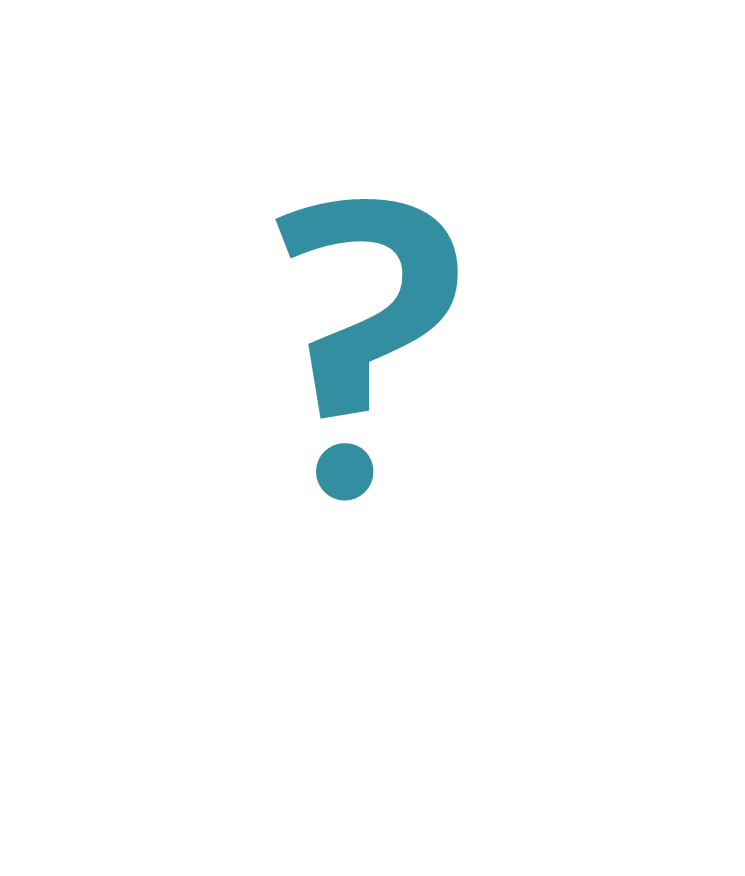 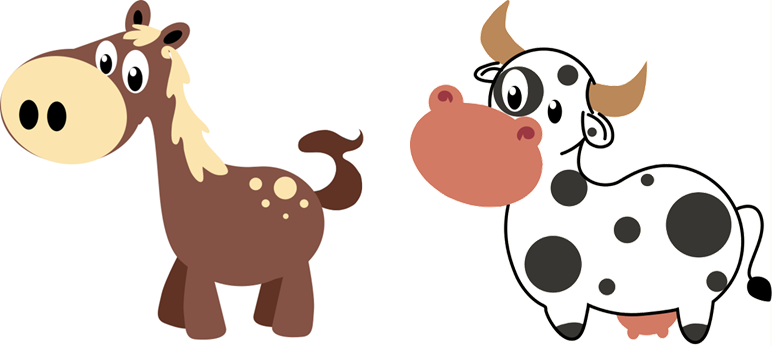 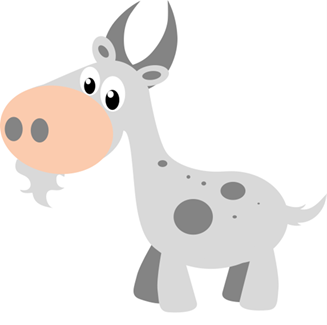 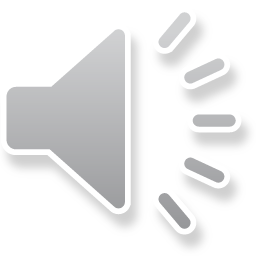